О реализации в Архангельской области федерального и регионального законодательства в сфере оказания бесплатной юридической помощи
21 ноября 2022
Выездное заседаниЕ комитетаПО ЗАКОНОДАТЕЛЬСТВУ И ВОПРОСАМ МЕСТНОГО САМОУПРАВЛЕНИЯ
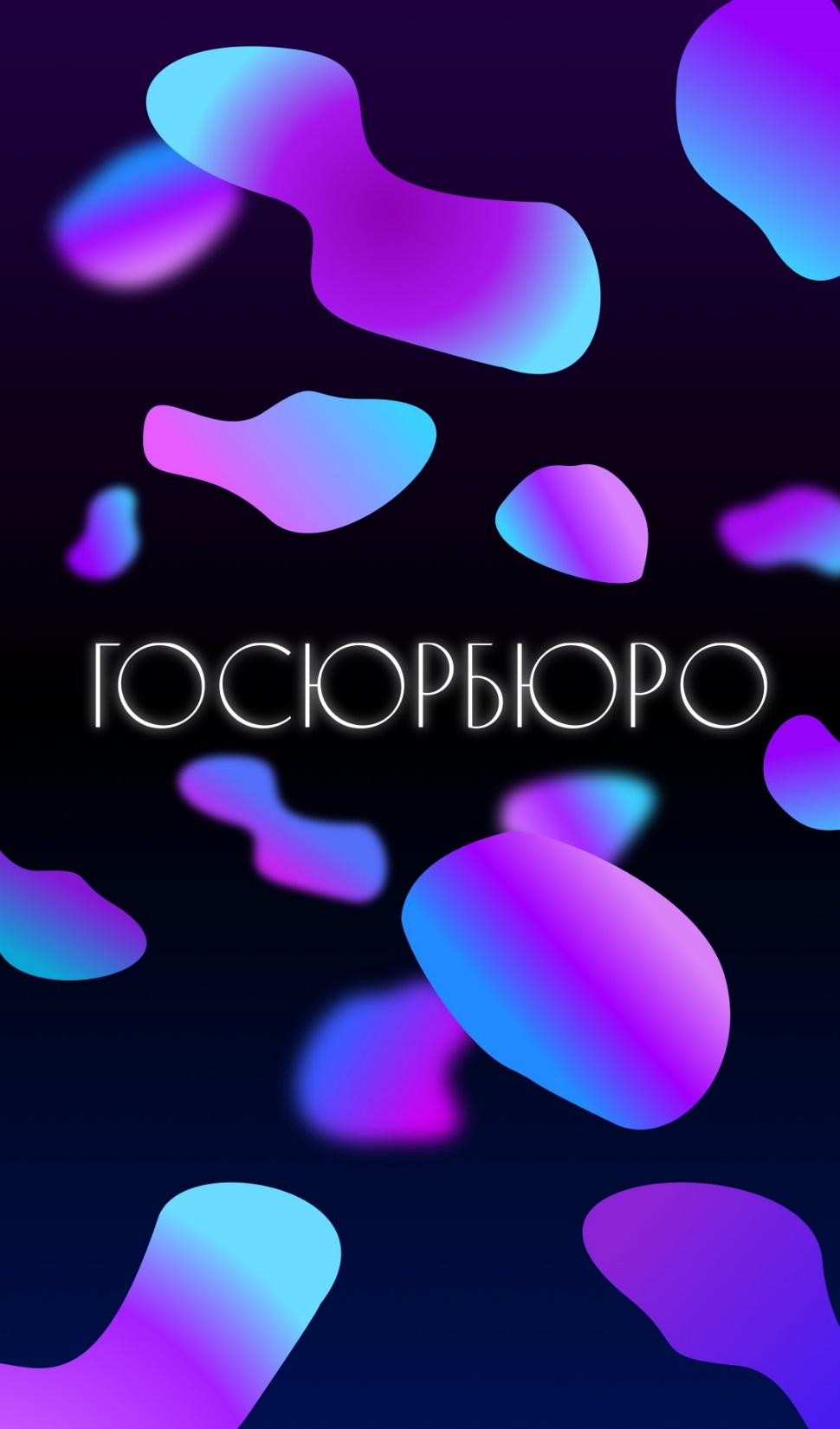 Создано: 12 ноября 2012 (старт 2013)Подведомственность: администрация Губернатора Архангельской области и Правительства Архангельской областиМестонахождение: г. АрхангельскОбособленное подразделение: г. КоряжмаОБЩИЙ Штат: 15 человекфинансирование на 2022: 12 млн.
ФИНАНСИРОВАНИЕДЕЯТЕЛЬНОСТИГОСЮРБЮРО
средства областного бюджета
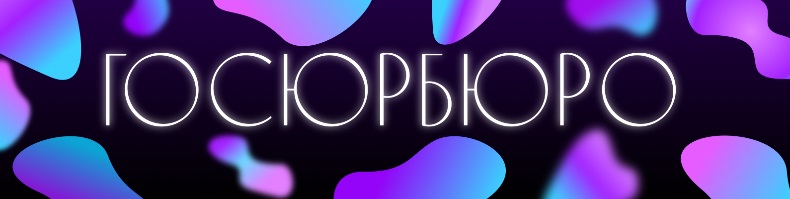 Направления деятельности
оказание бесплатной юридической помощи

правовое просвещение

правовое информирование
Бесплатная юридическая помощь
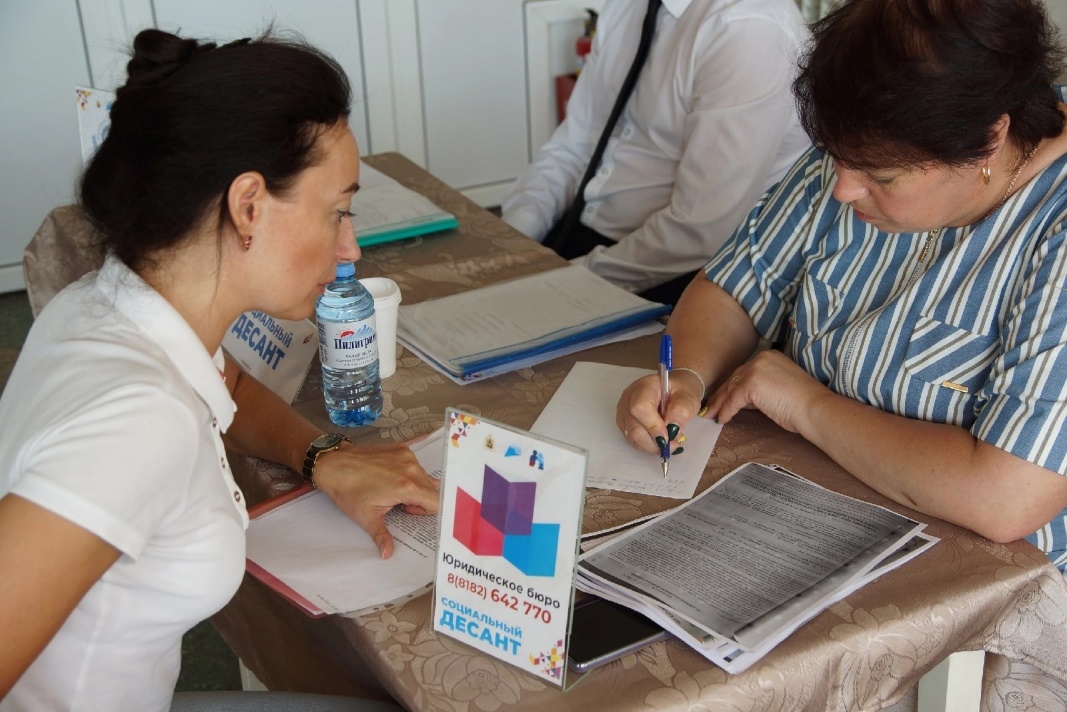 доступность
Постоянный прием в Архангельске, Коряжме
Приемы по графику на базе МФЦ
Выездные приемы совместно с передвижной приемной Правительства Архангельской области, социальный десант
Выезды на дом к маломобильным группам граждан
Видеоконференцсвязь 
Почтовые сообщения 
Онлайн обращения (группа «ВКонтакте», по электронной почте, WhatsApp)
Обращения через сайт
По телефону
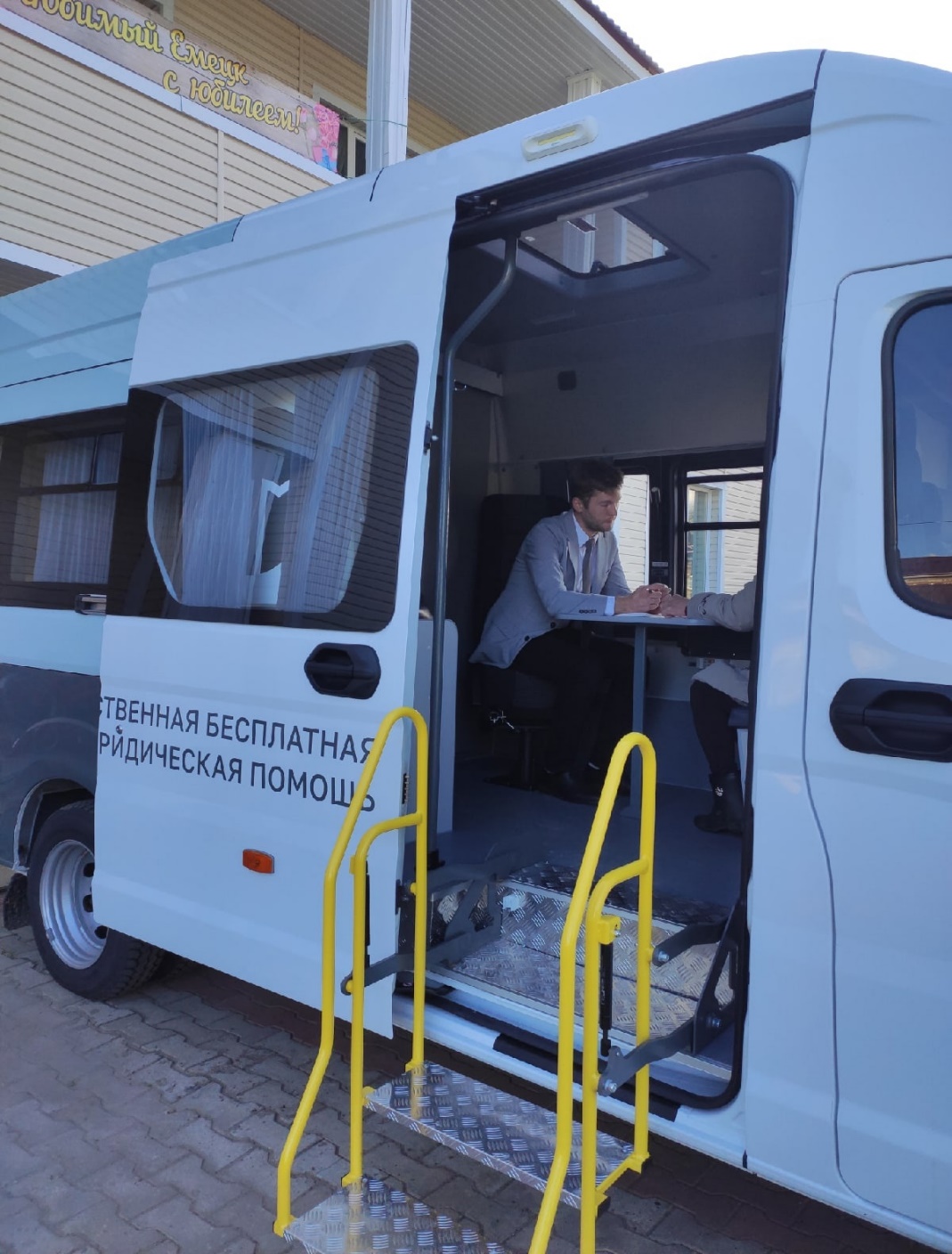 Динамика обращений
Среднее количество обращений в месяц
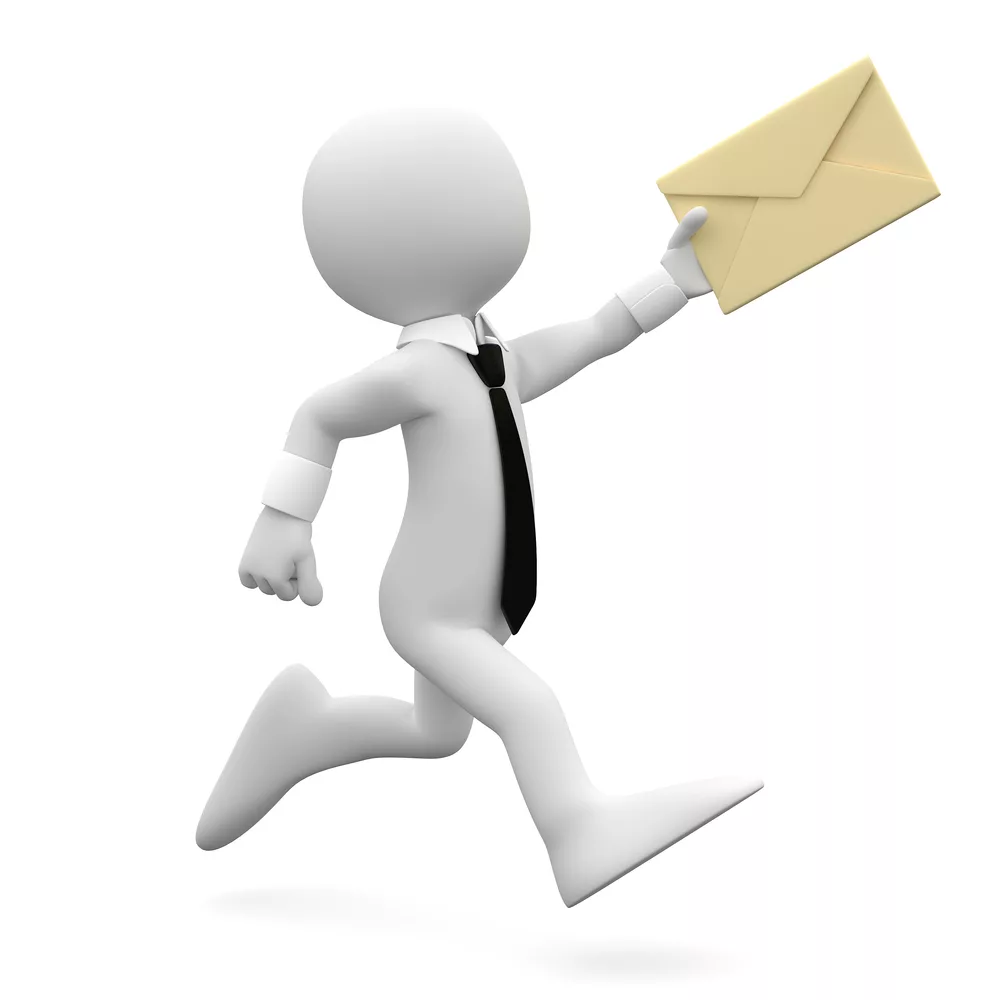 5524 – обращений
об оказании бесплатной юридической помощи
5197 – устных консультаций
997 – письменных консультаций
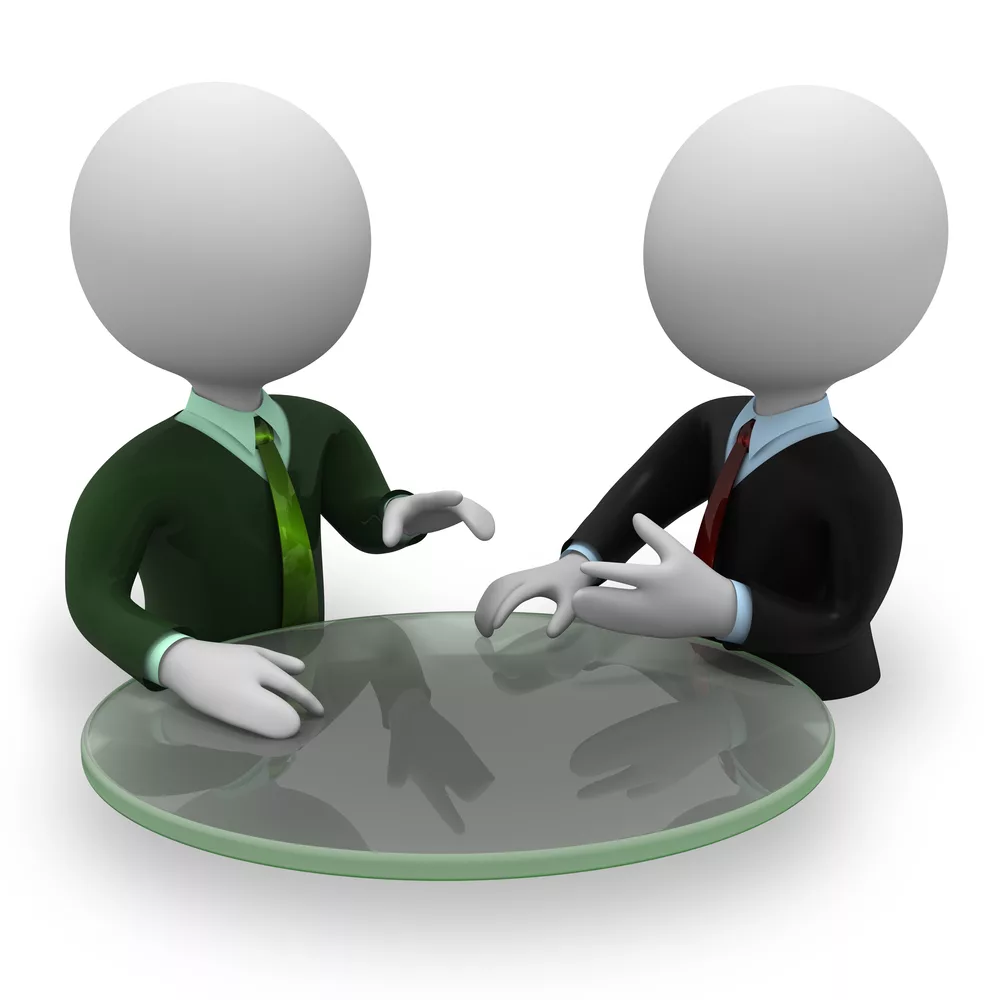 1916 – документов правового характера
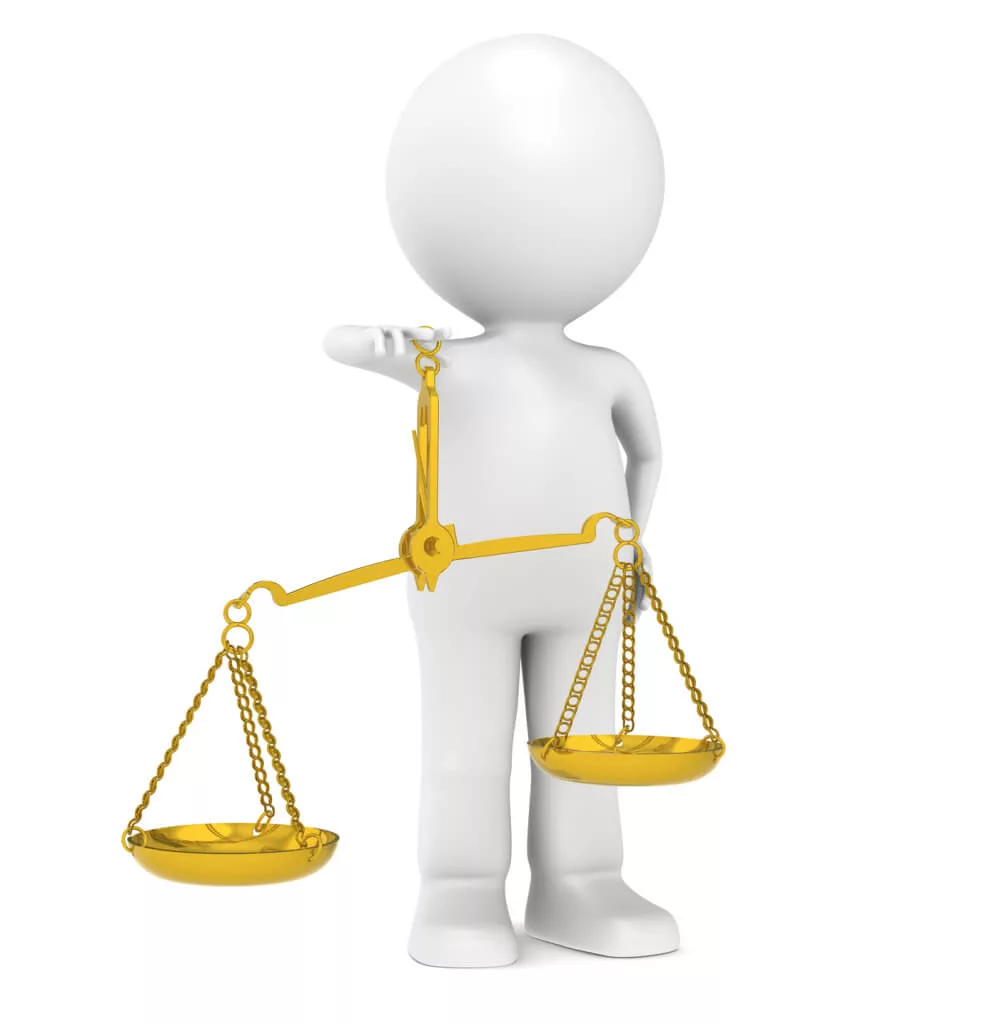 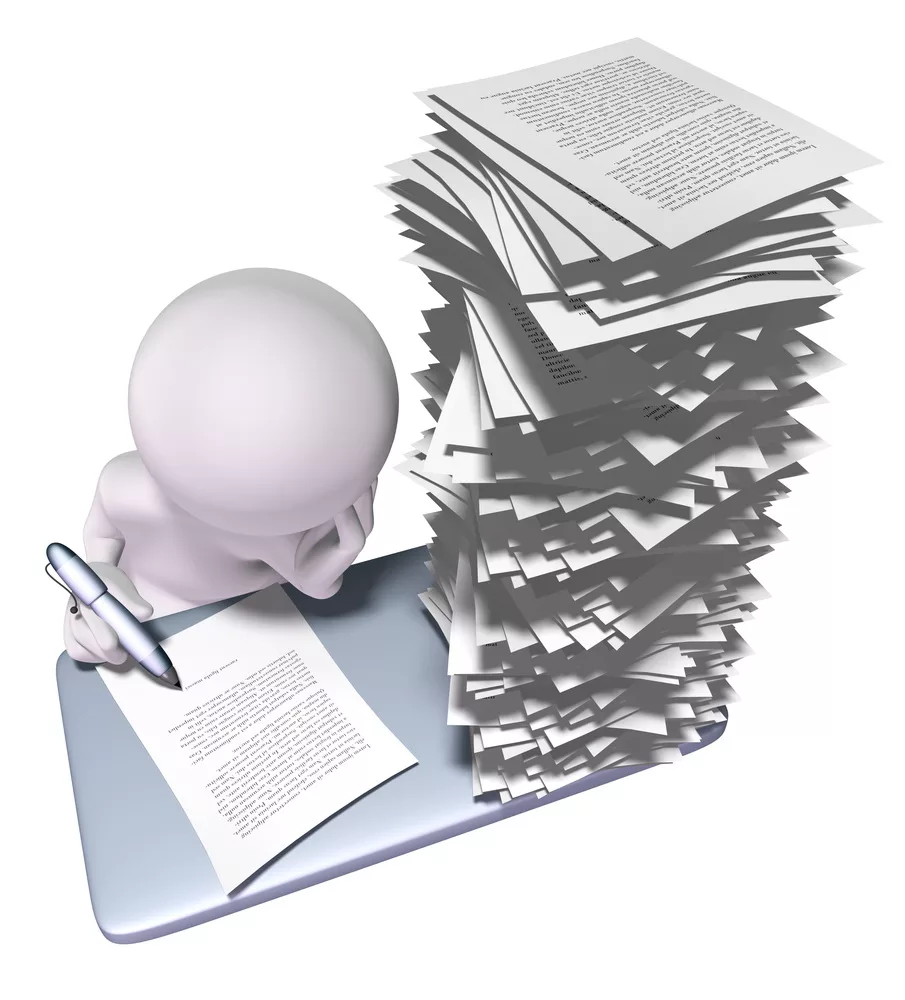 49 – случаев  представительства в судах, органах, организациях
Бесплатная юридическая помощь
2021 -2022
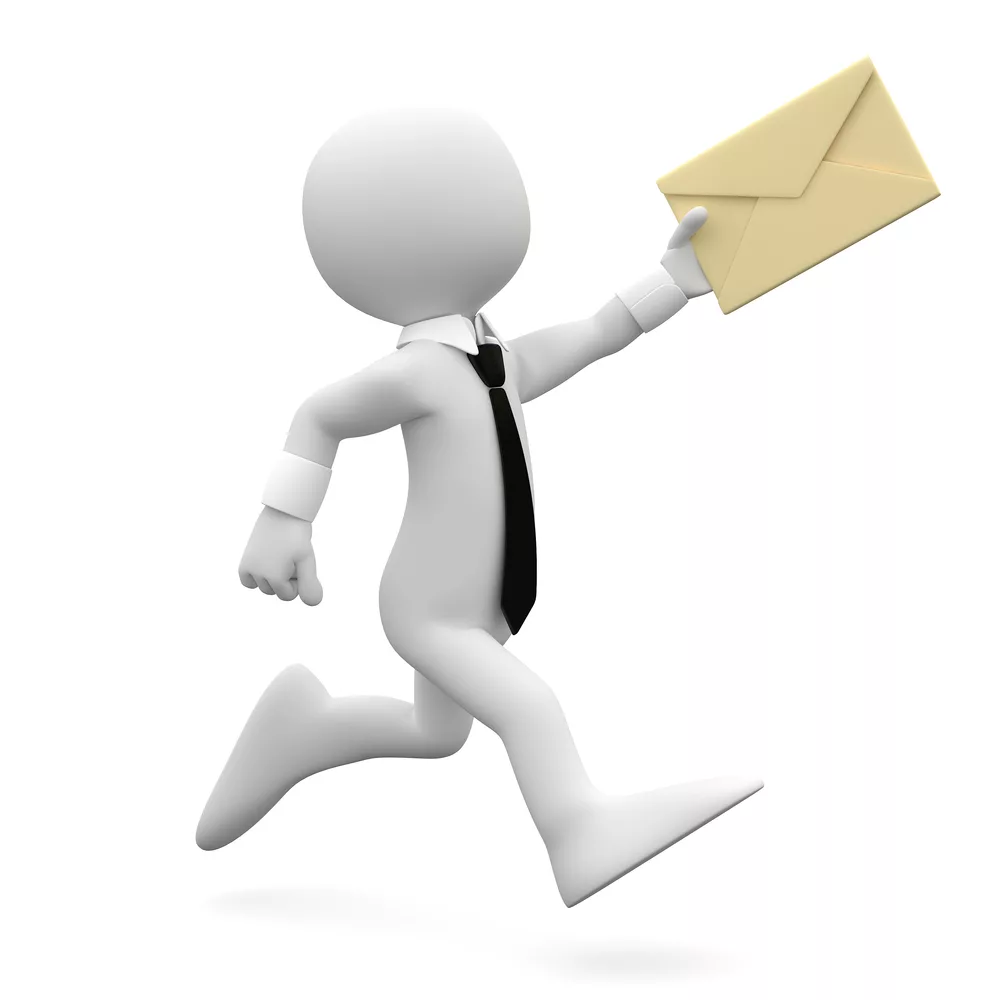 500 – обращений
об оказании бесплатной юридической помощи
38 – документов правового характера
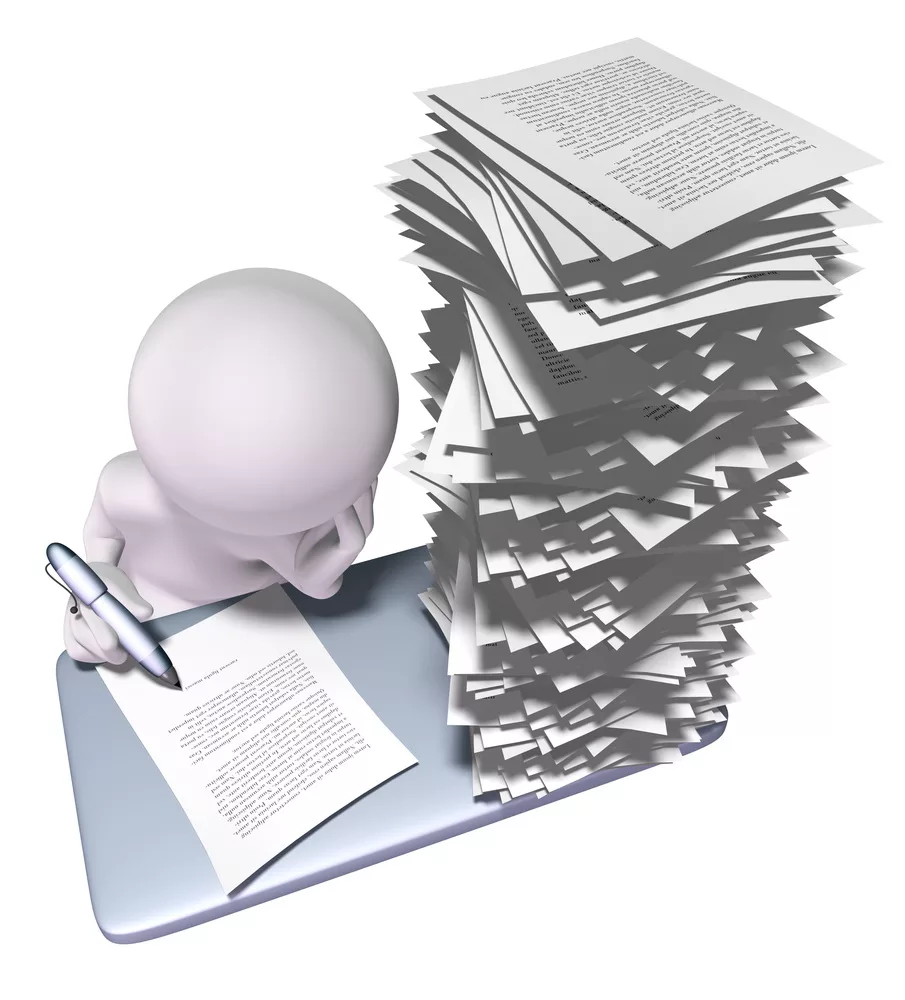 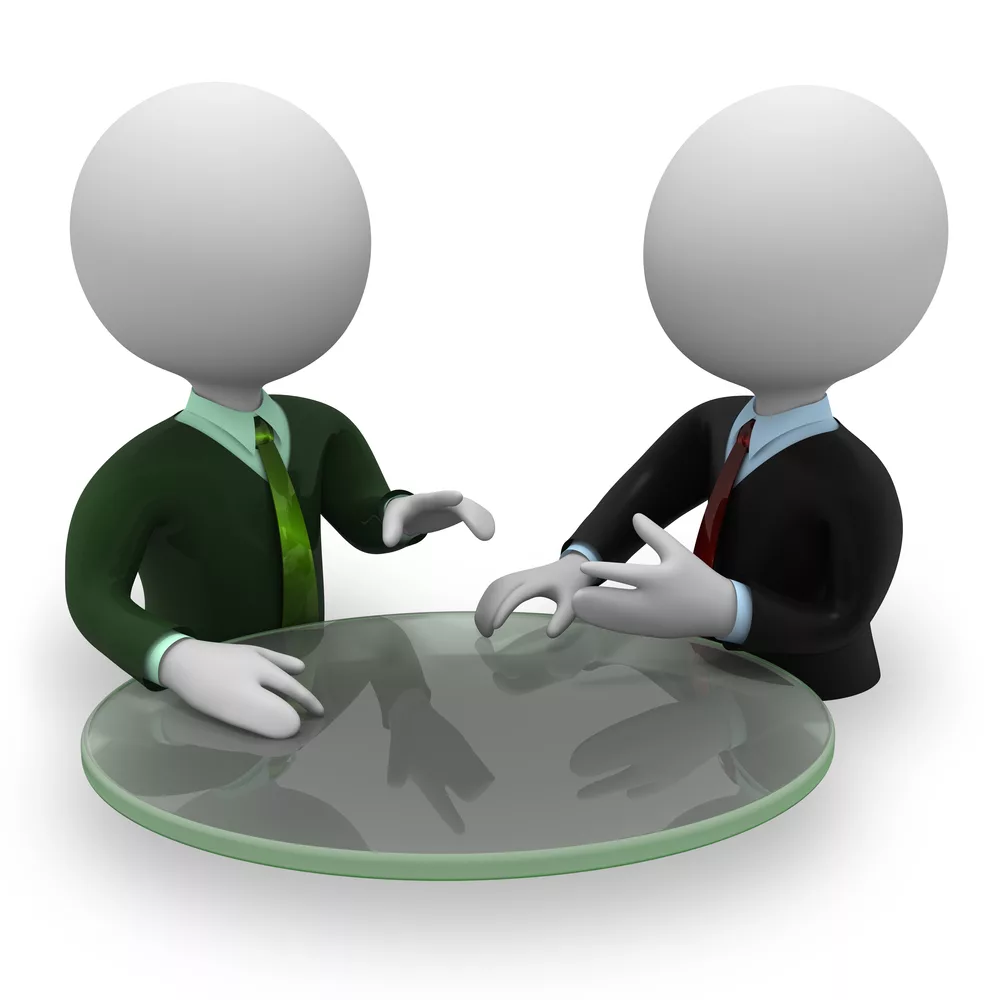 484 – консультации
ОБОСОБЛЕННОЕ ПОДРАЗДЕЛЕНИЕ
01.11.2021 
21.11.2022
География2021-2022
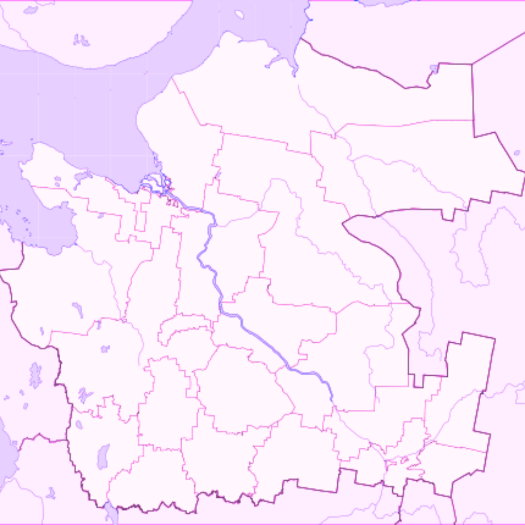 [Speaker Notes: Если смотреть в разрезе нескольких лет (по отчету), то видно, что как только были выезды в район, так сразу возрастает количество обращений]
Выездные мероприятия в районы области
[Speaker Notes: С 2019 года – новая форма работы с гражданами – видеоконференцсвязь]
Основные категории граждан
Основные категории дел
[Speaker Notes: Причина увеличения количества обращений по вопросам пенсионного законодательства: исключение из северного стажа периодов деятельности в качестве индивидуальных предпринимателей.  К процессуальным вопросам отнесены вопросы отмены судебных приказов, рассрочка, отсрочка исполнения решения суда в рамках исполнительного производства. Разъяснение законодательства о порядке обжалования решений и приговоров суда.]
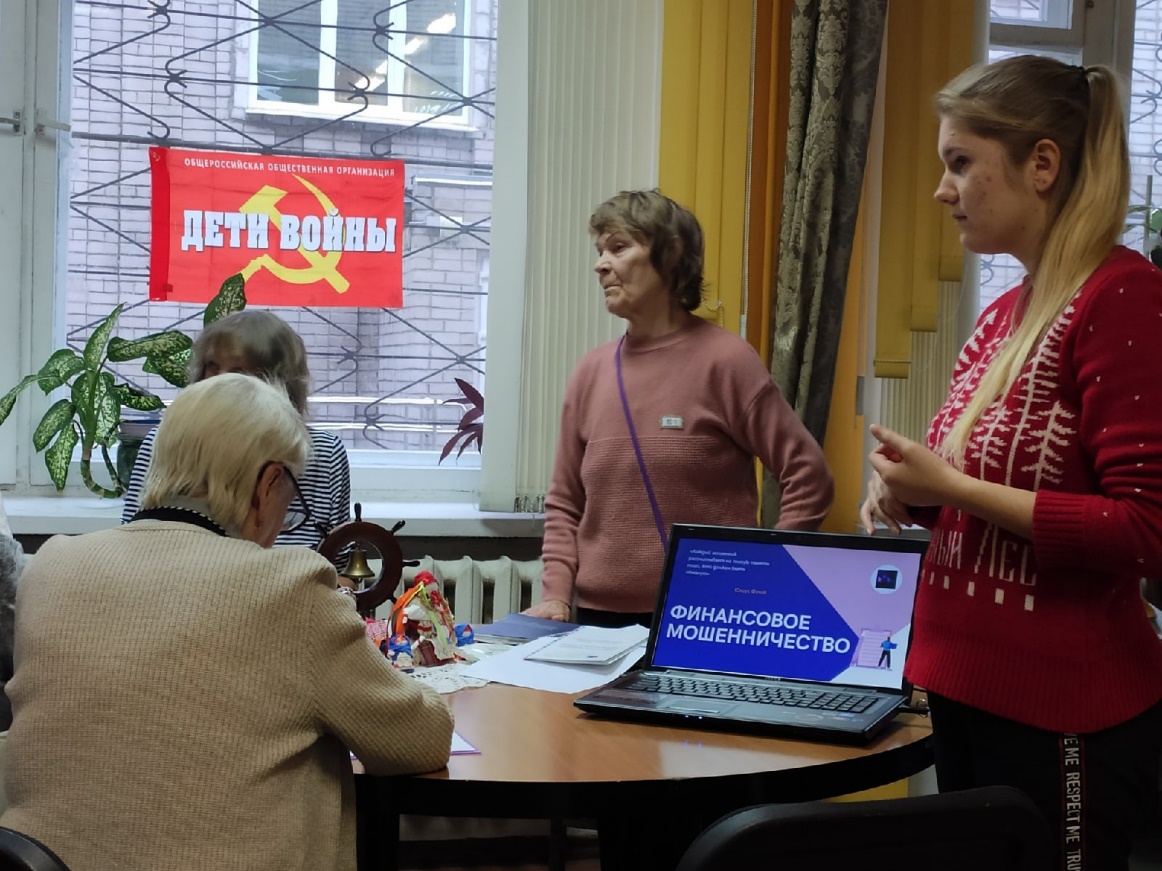 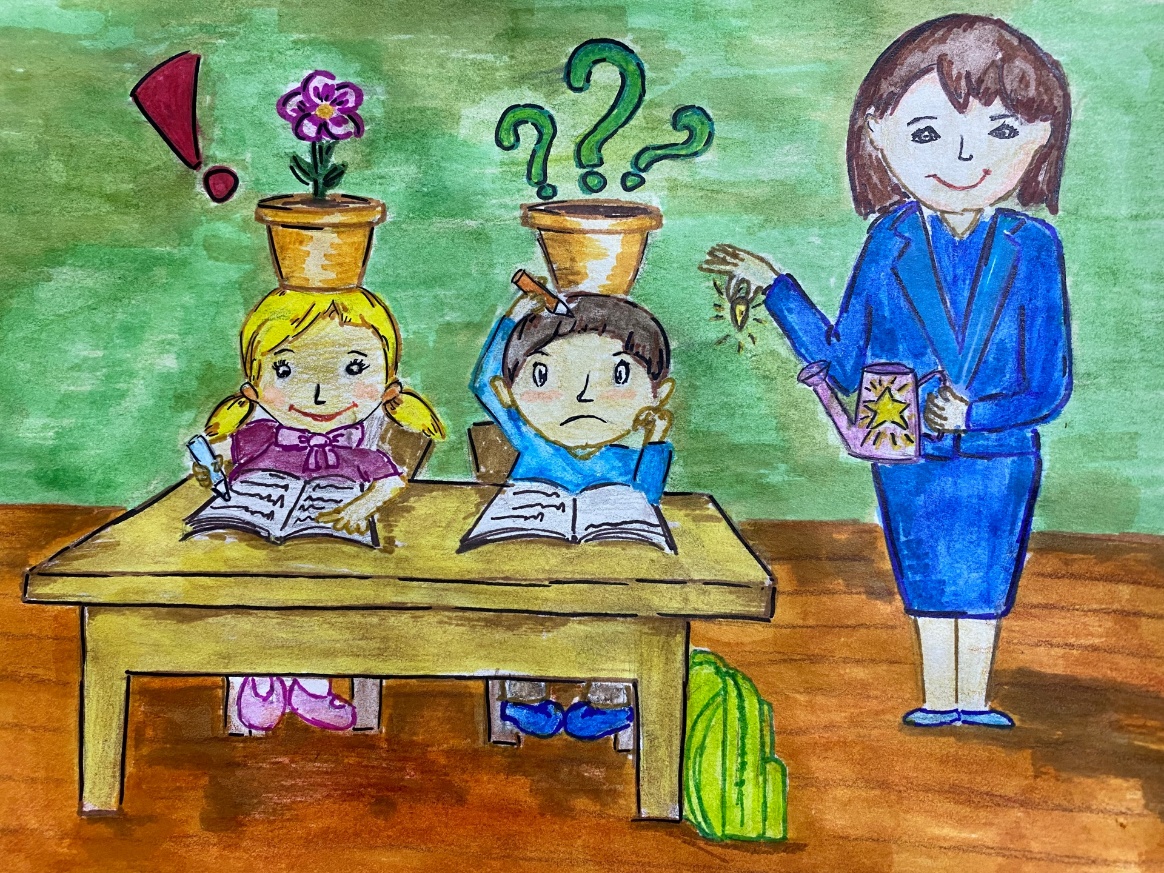 Правовое просвещение и правовое информирование
2021 -2022
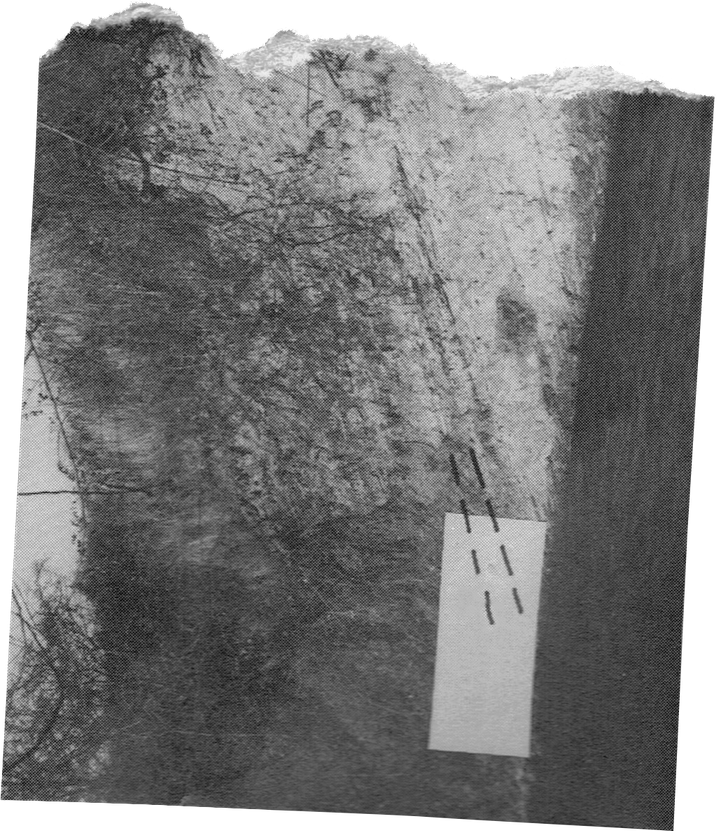 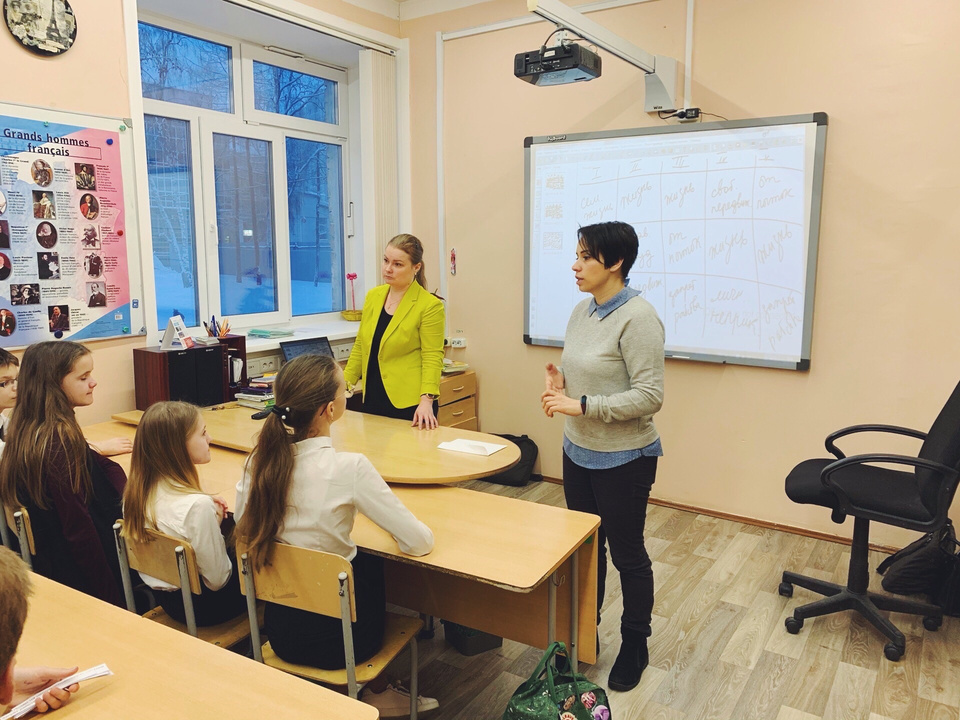 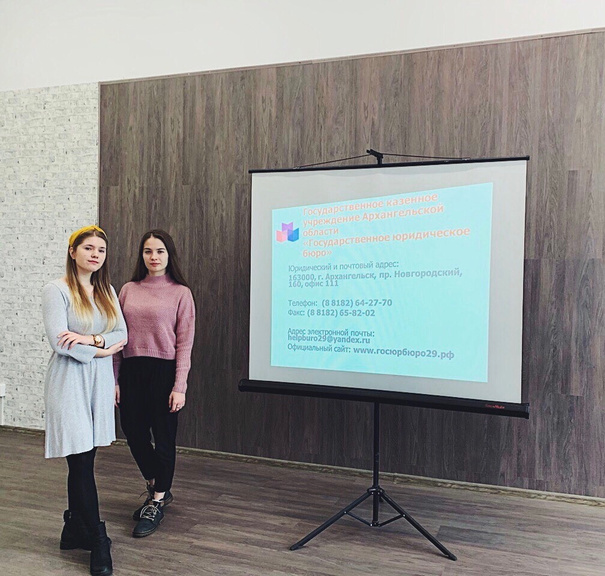 Правовые занятия от госюрбюро
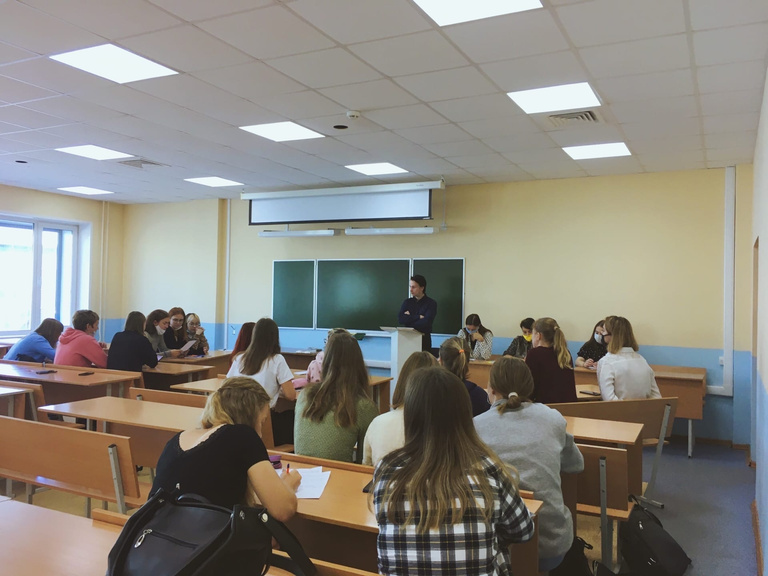 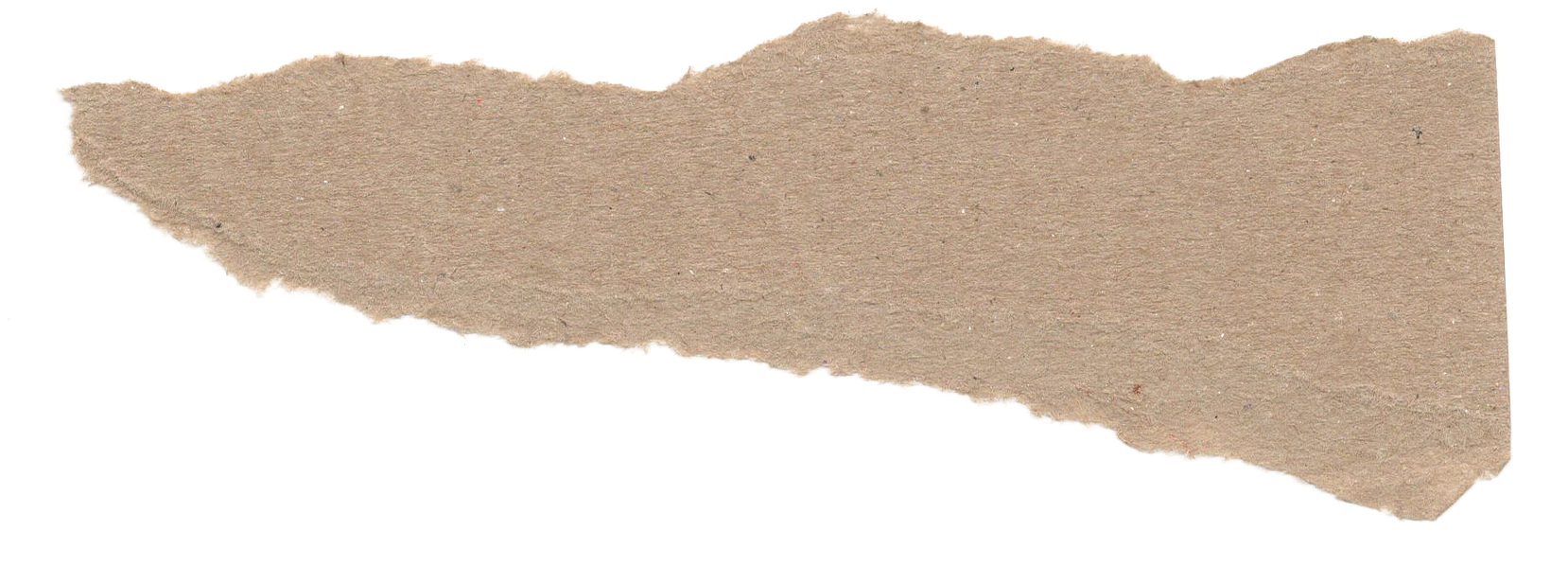 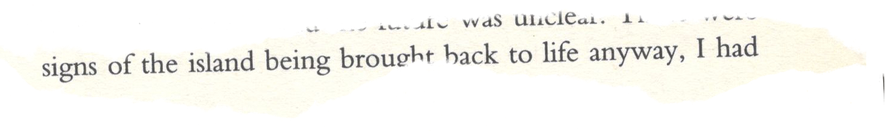 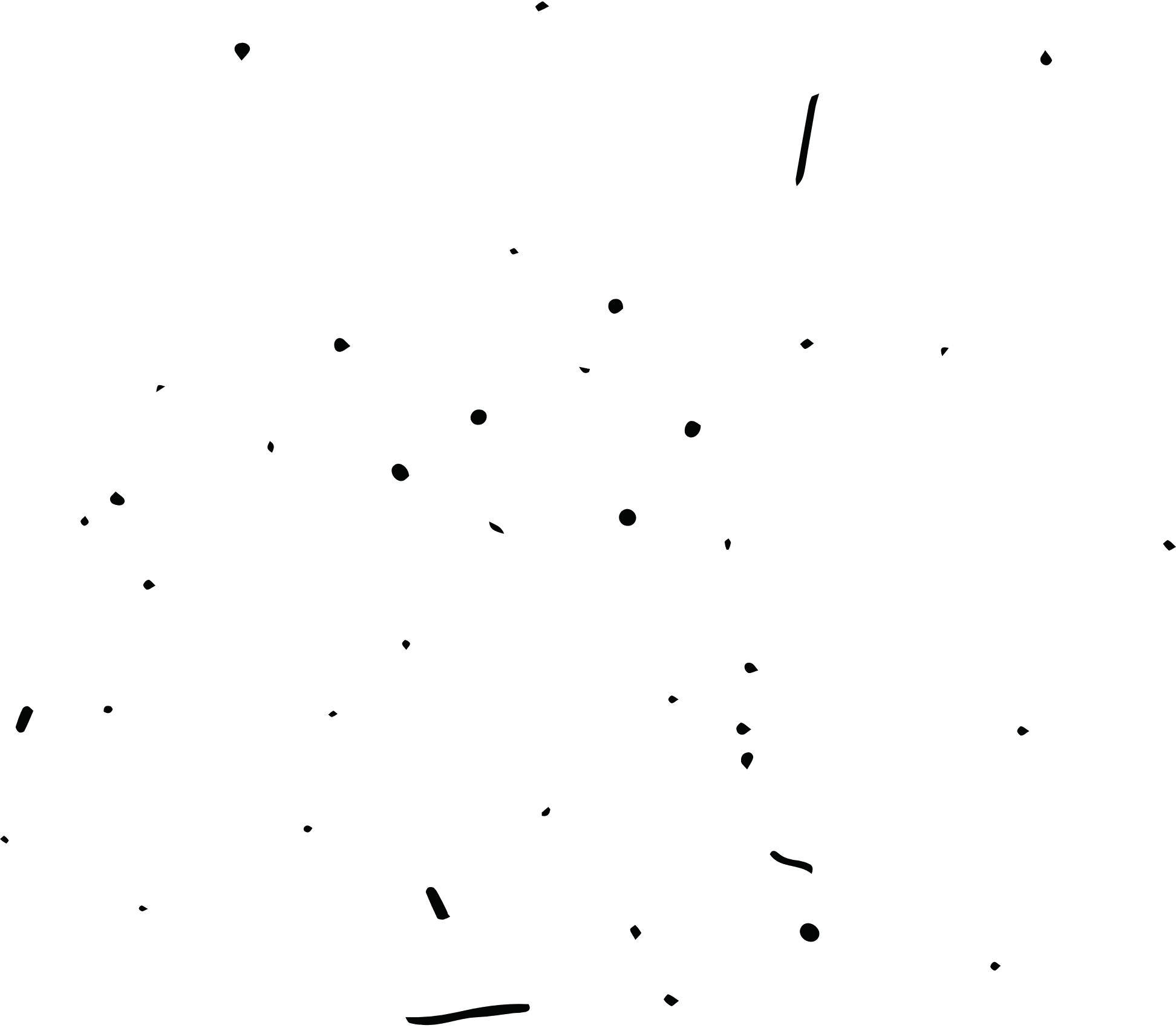 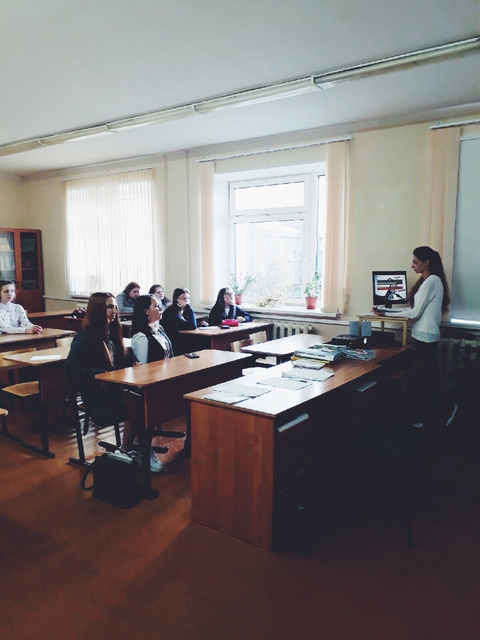 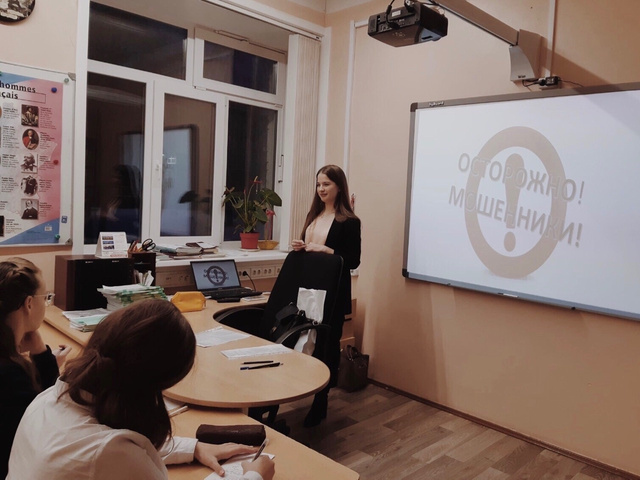 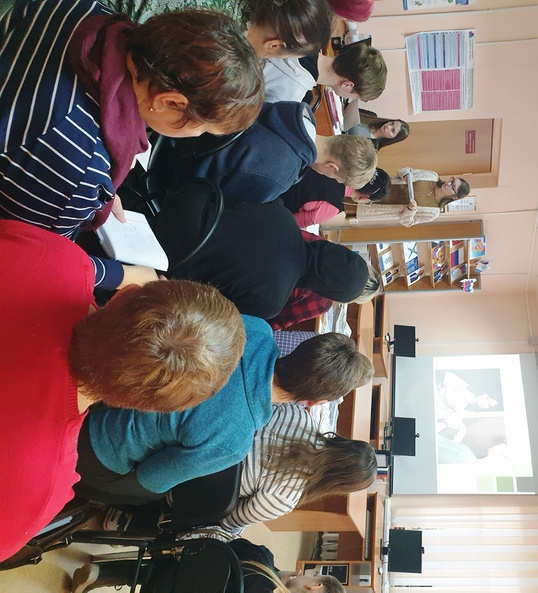 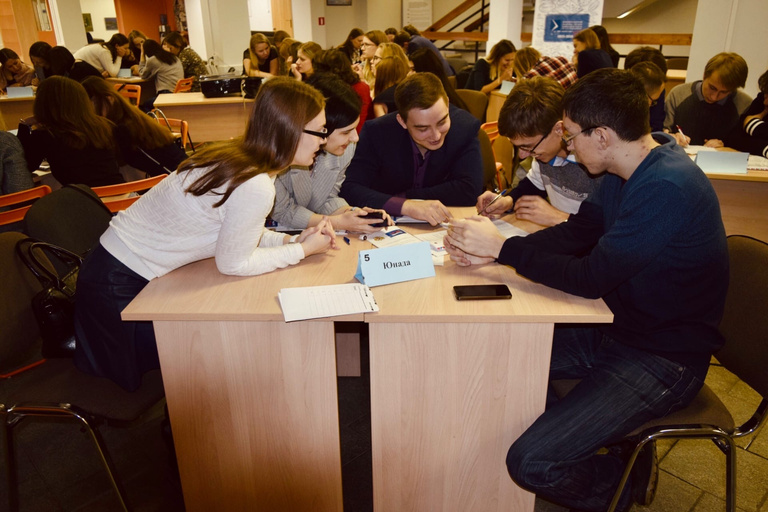 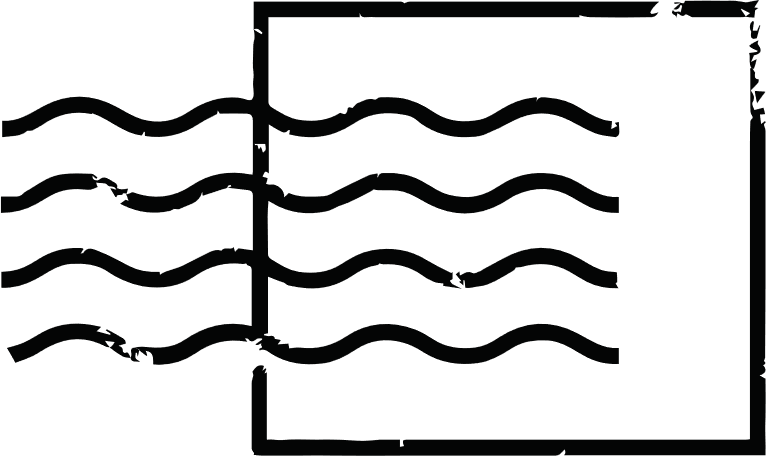 БИБЛИОКВИЗЫ
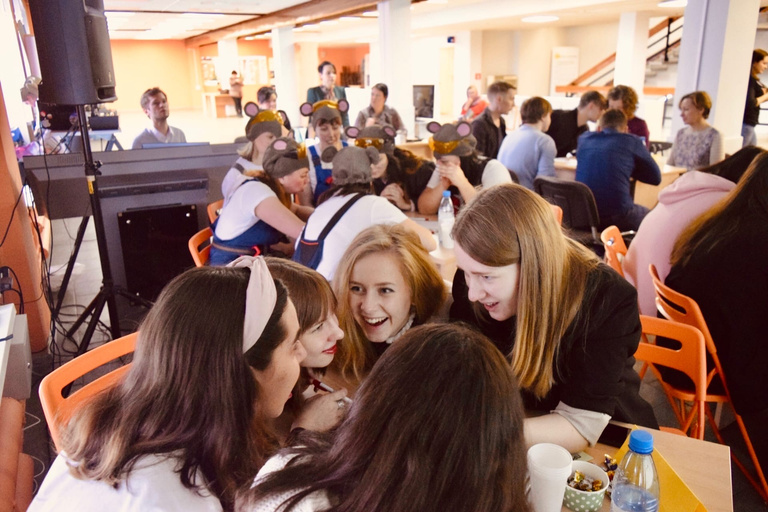 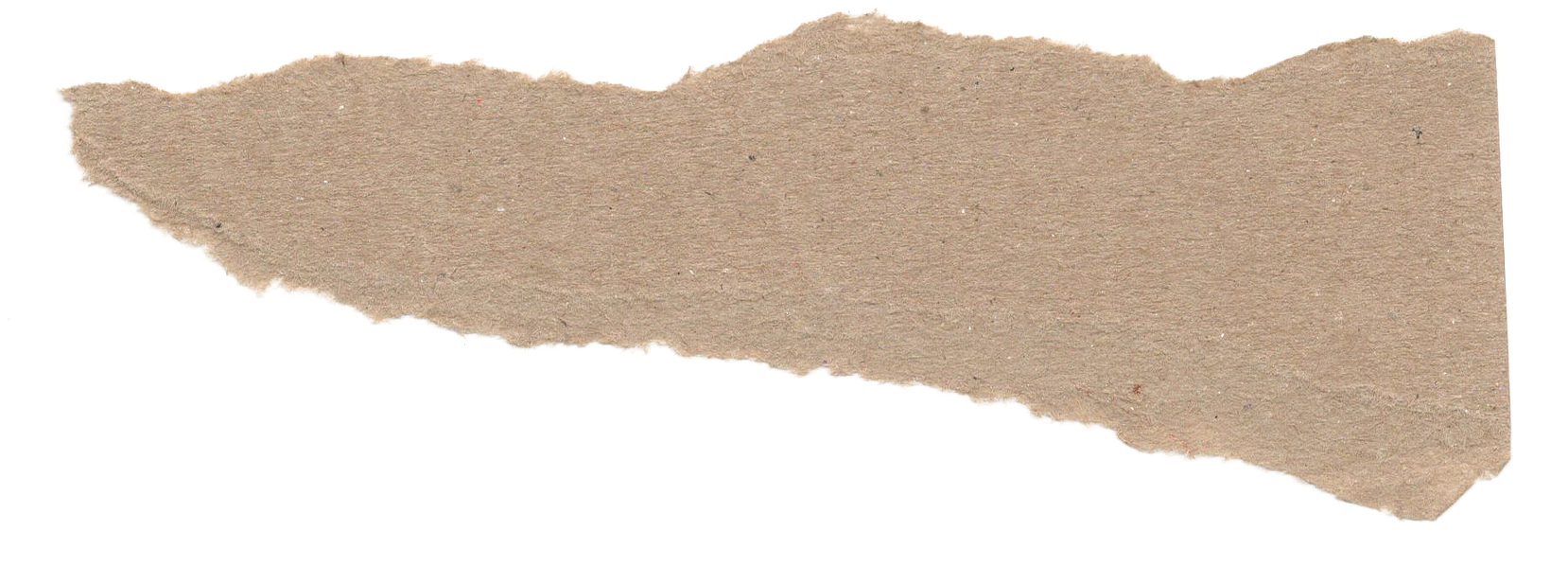 2017 – «В дебрях права»
2018 – «Ровесники Конституции»
2019 – «Знатоки идут по следу»
2020 – «Ни дать ни взять»
2021 - «Человек & Закон»
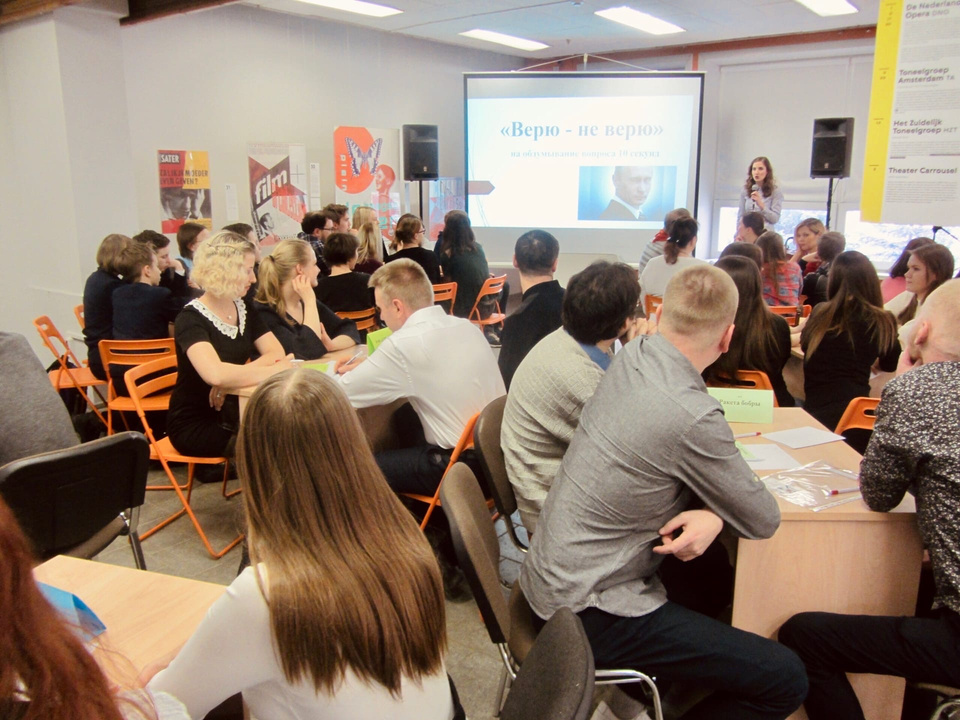 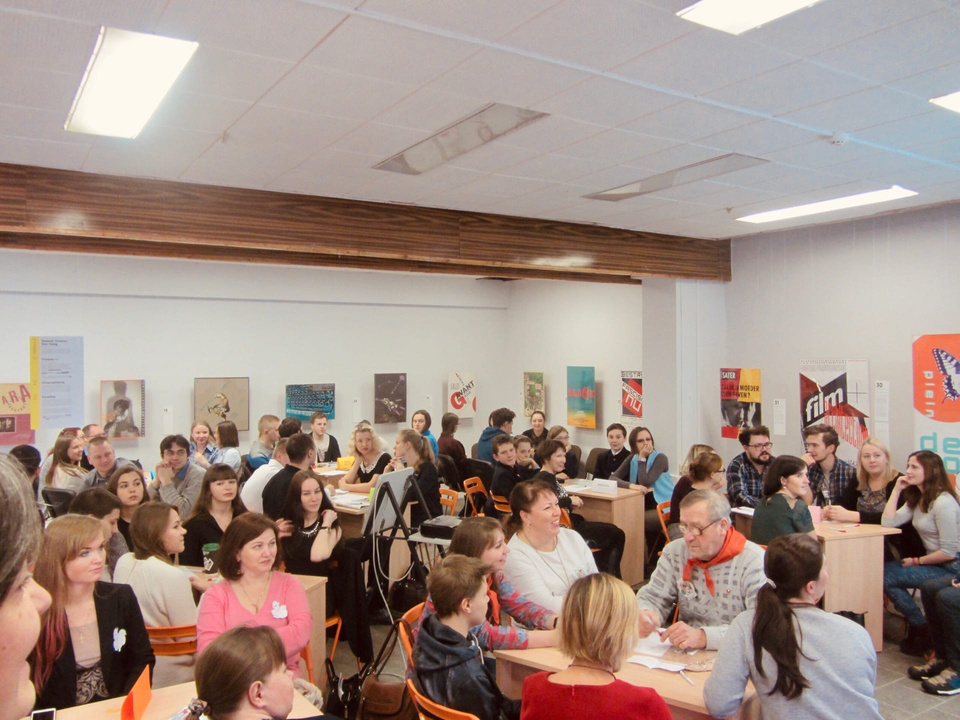 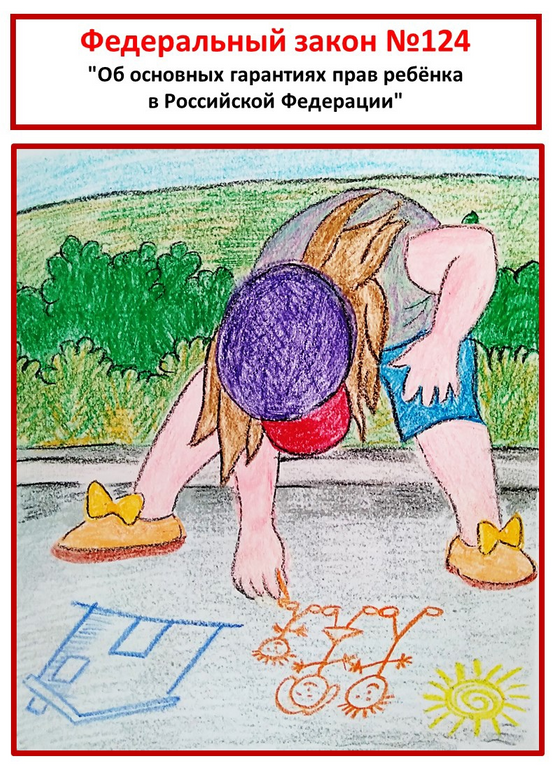 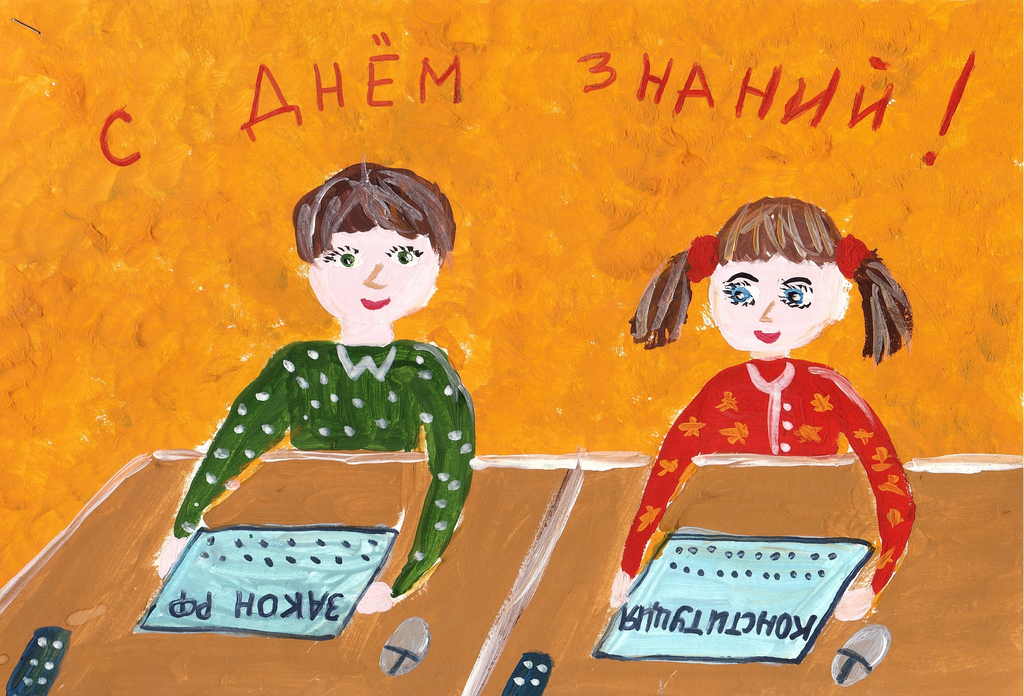 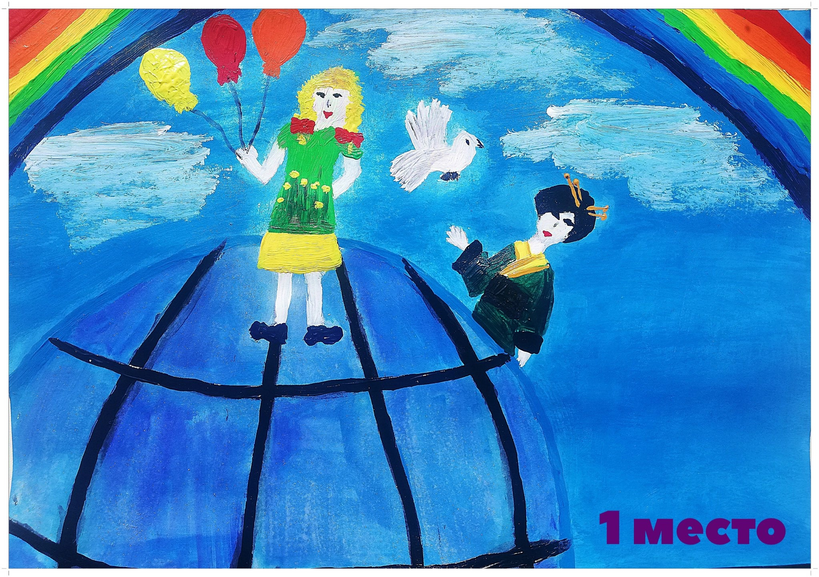 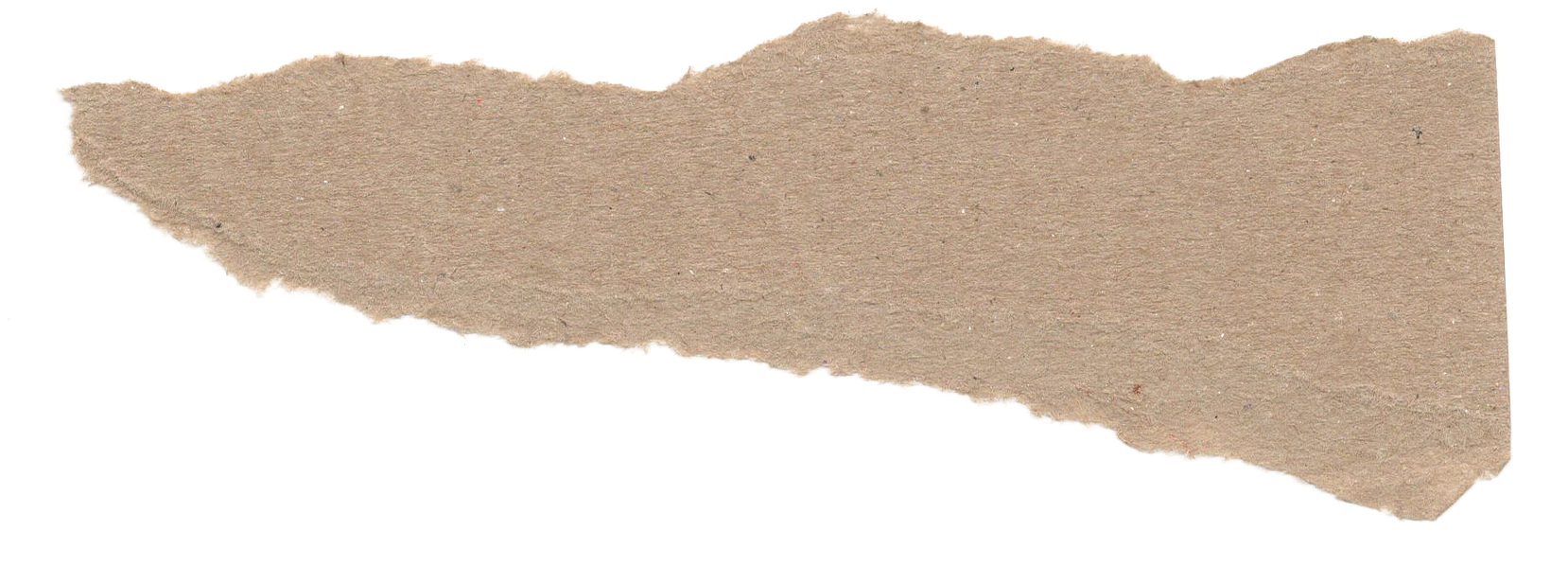 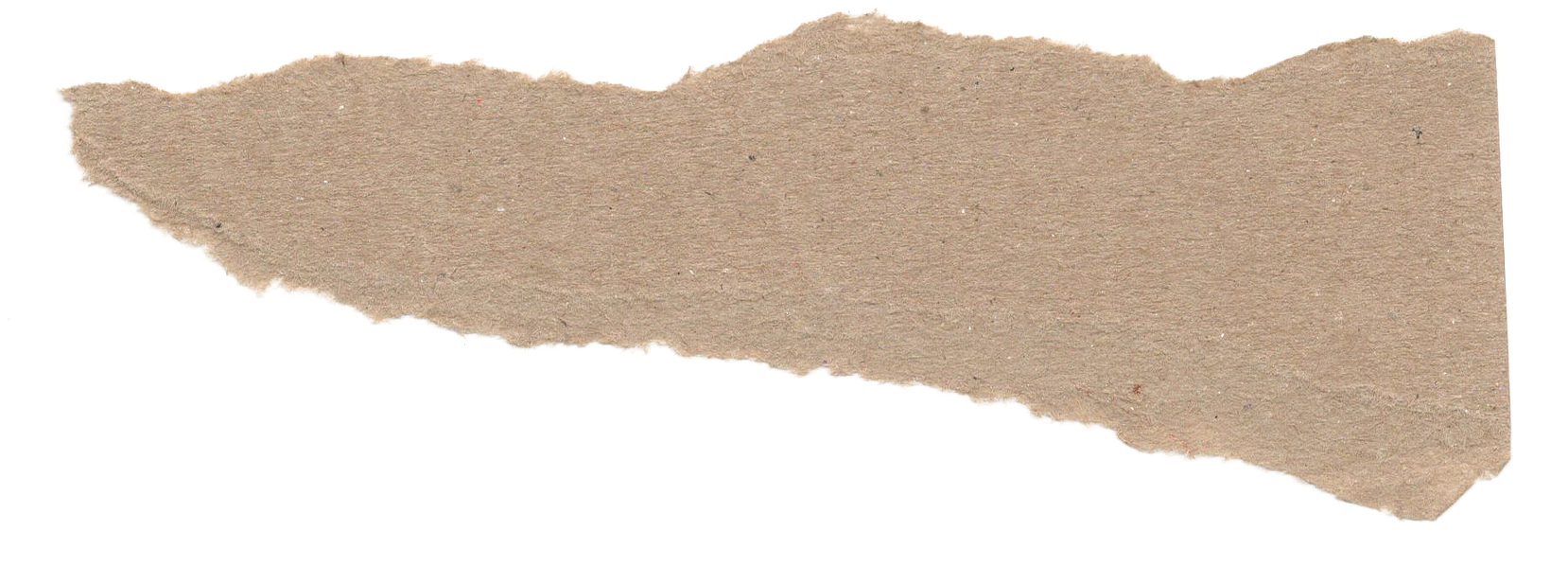 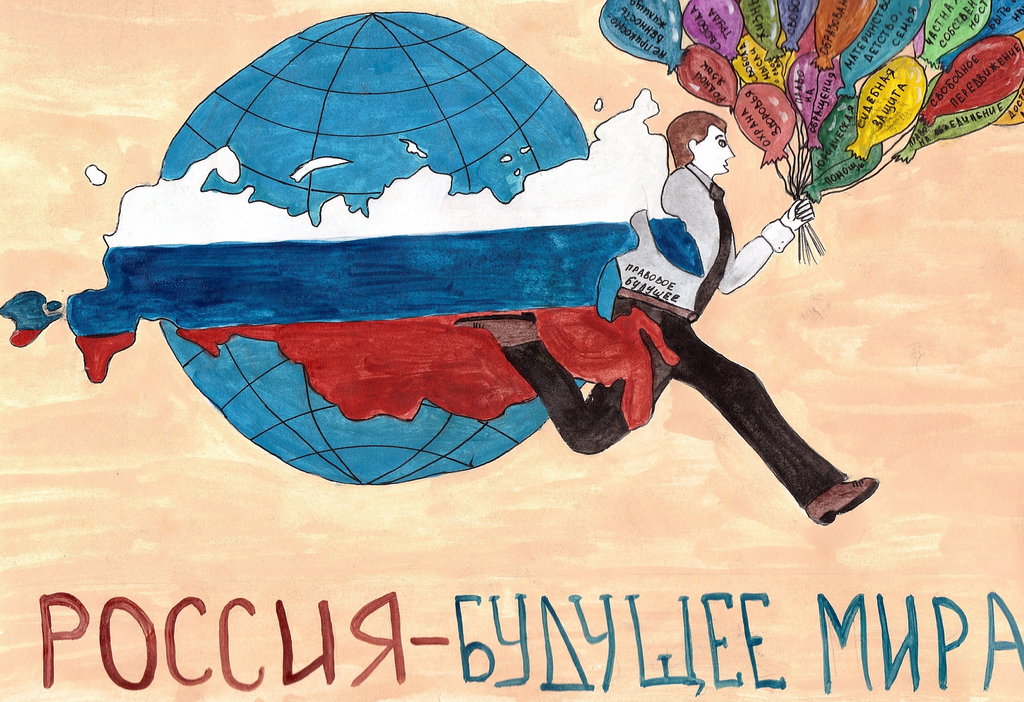 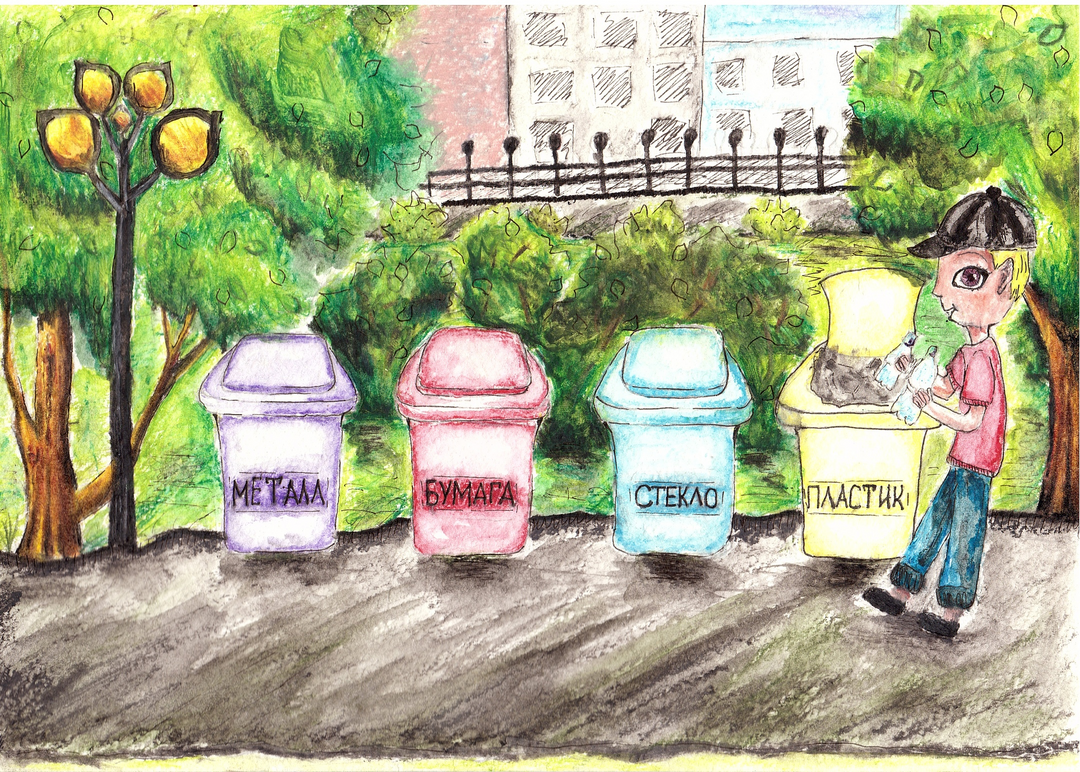 20 НОЯБРЯ / 
1 ИЮНЯ
ТВОРЧЕСКИЕ КОНКУРСЫ- ТРАДИЦИОННЫЕ КОНКУРСЫ РИСУНКОВ, ПРИУРОЧЕННЫЕ КО ДНЮ ПРАВОВОЙ ПОМОЩИ ДЕТЯМ И КО ДНЮ ЗАЩИТЫ ДЕТЕЙ
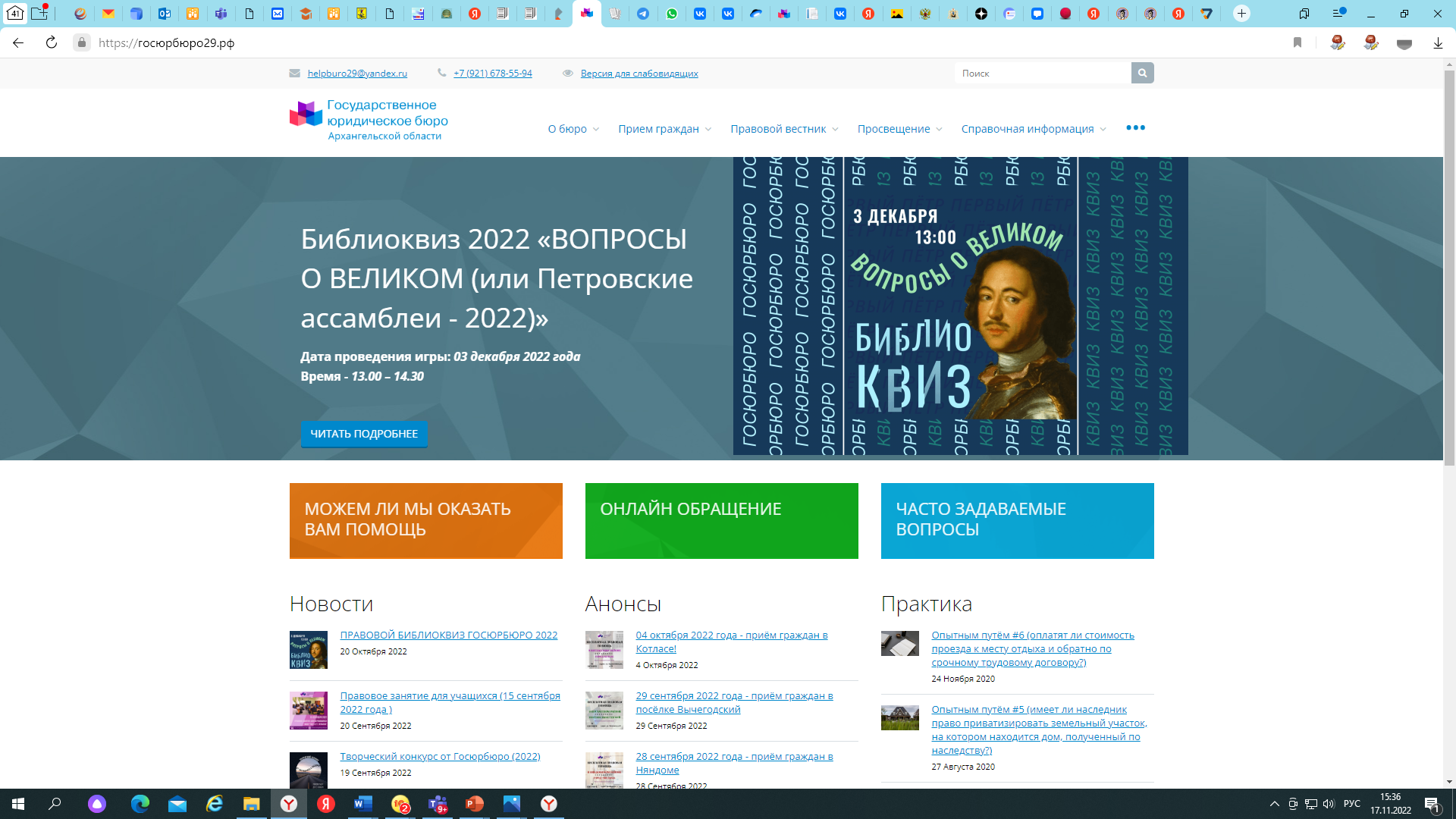 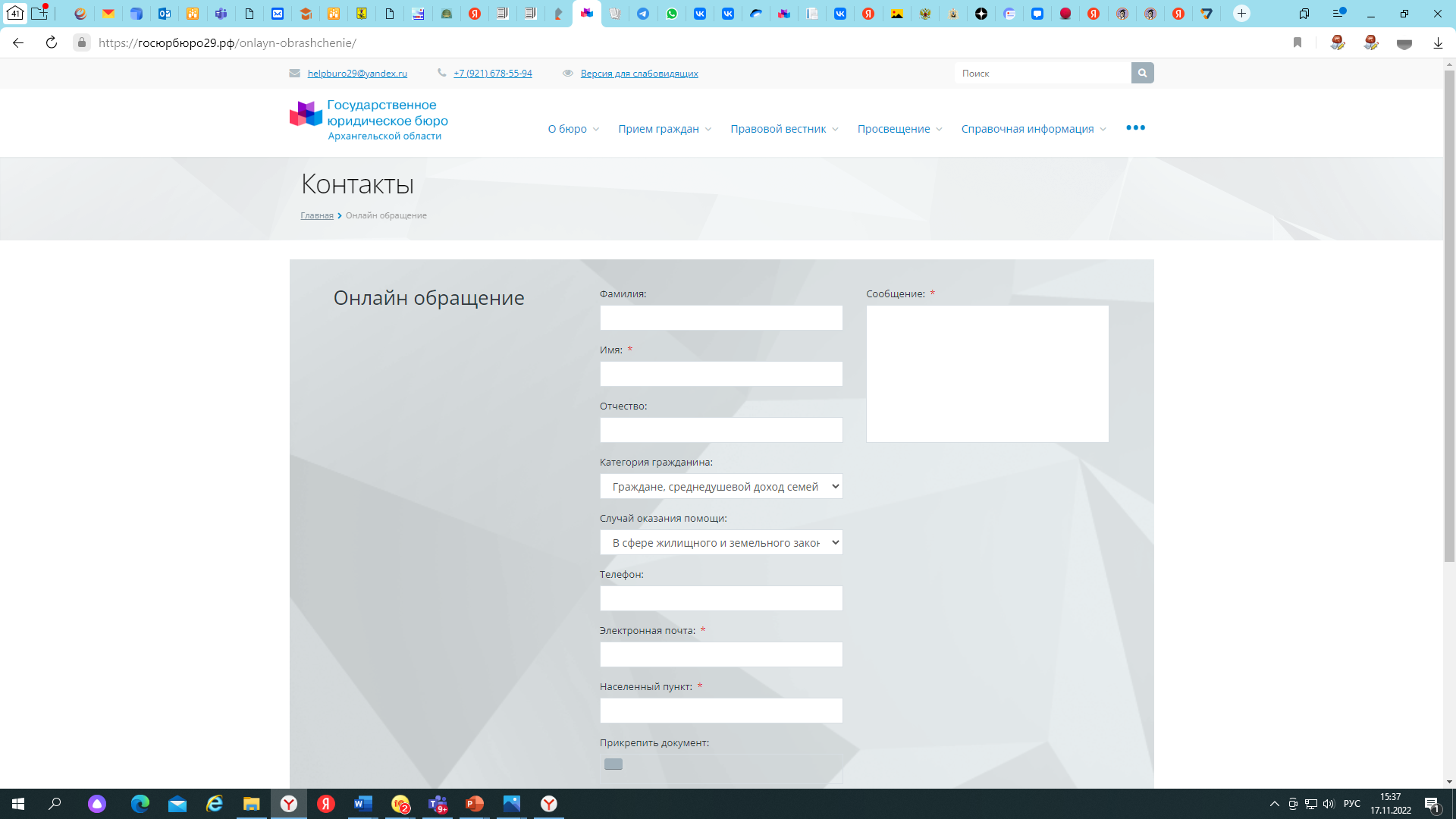 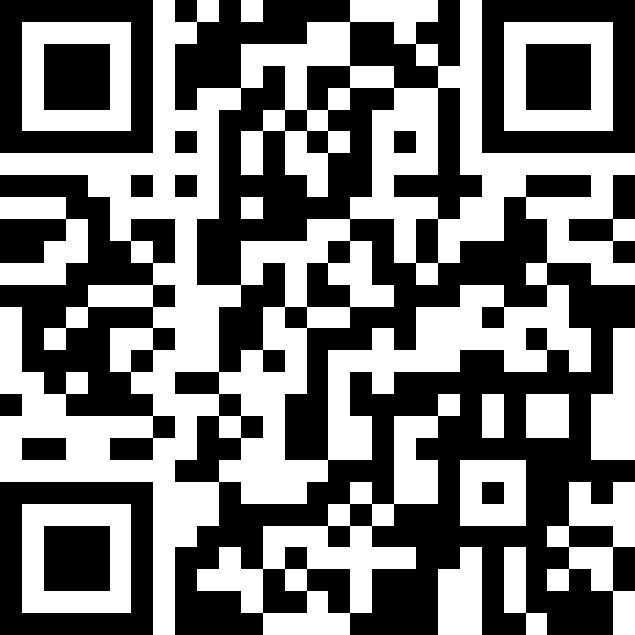 ПРАВОВОЕ ИНФОРМИРОВАНИЕ
Сайт
www.госюрбюро29.рф
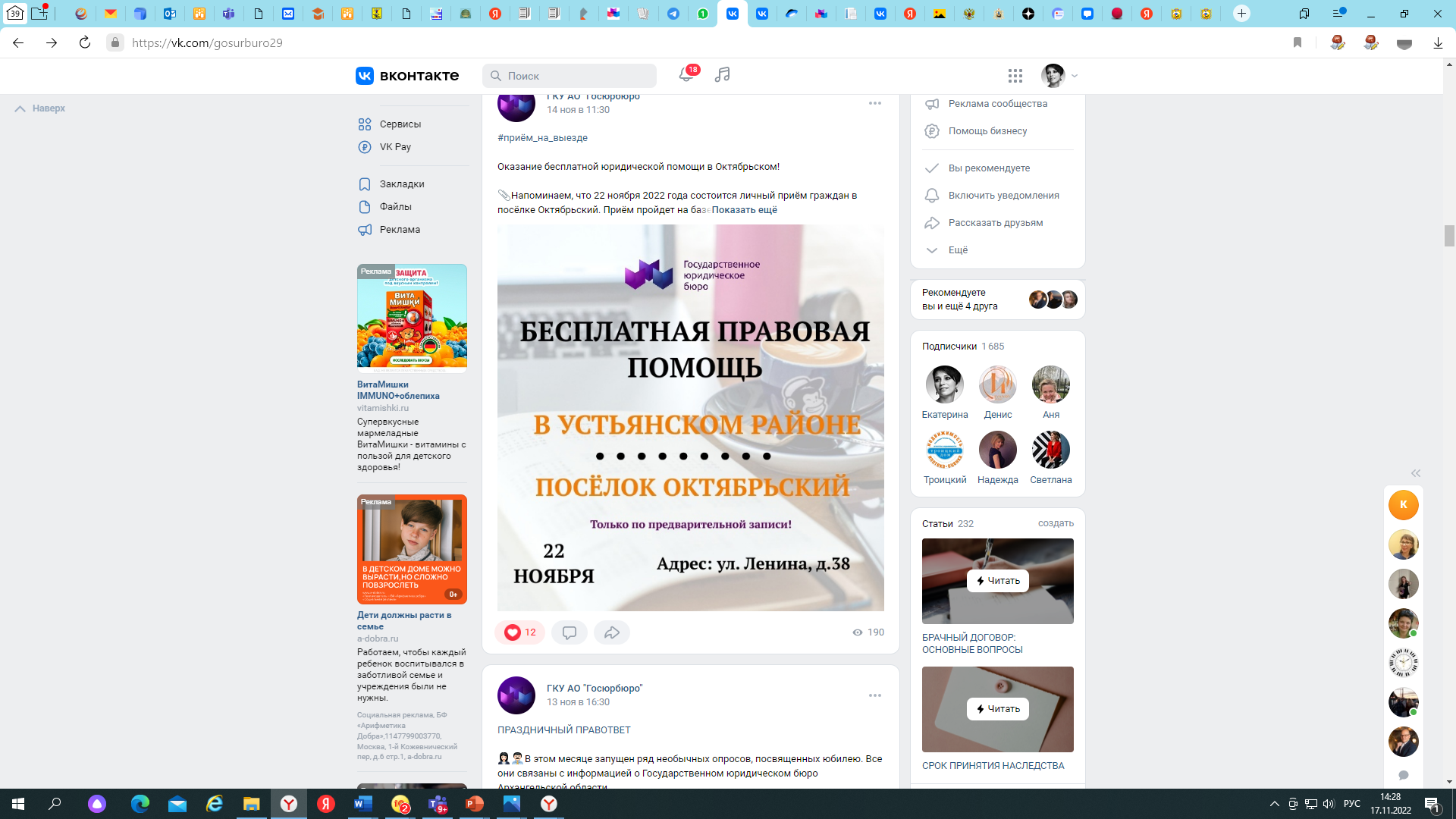 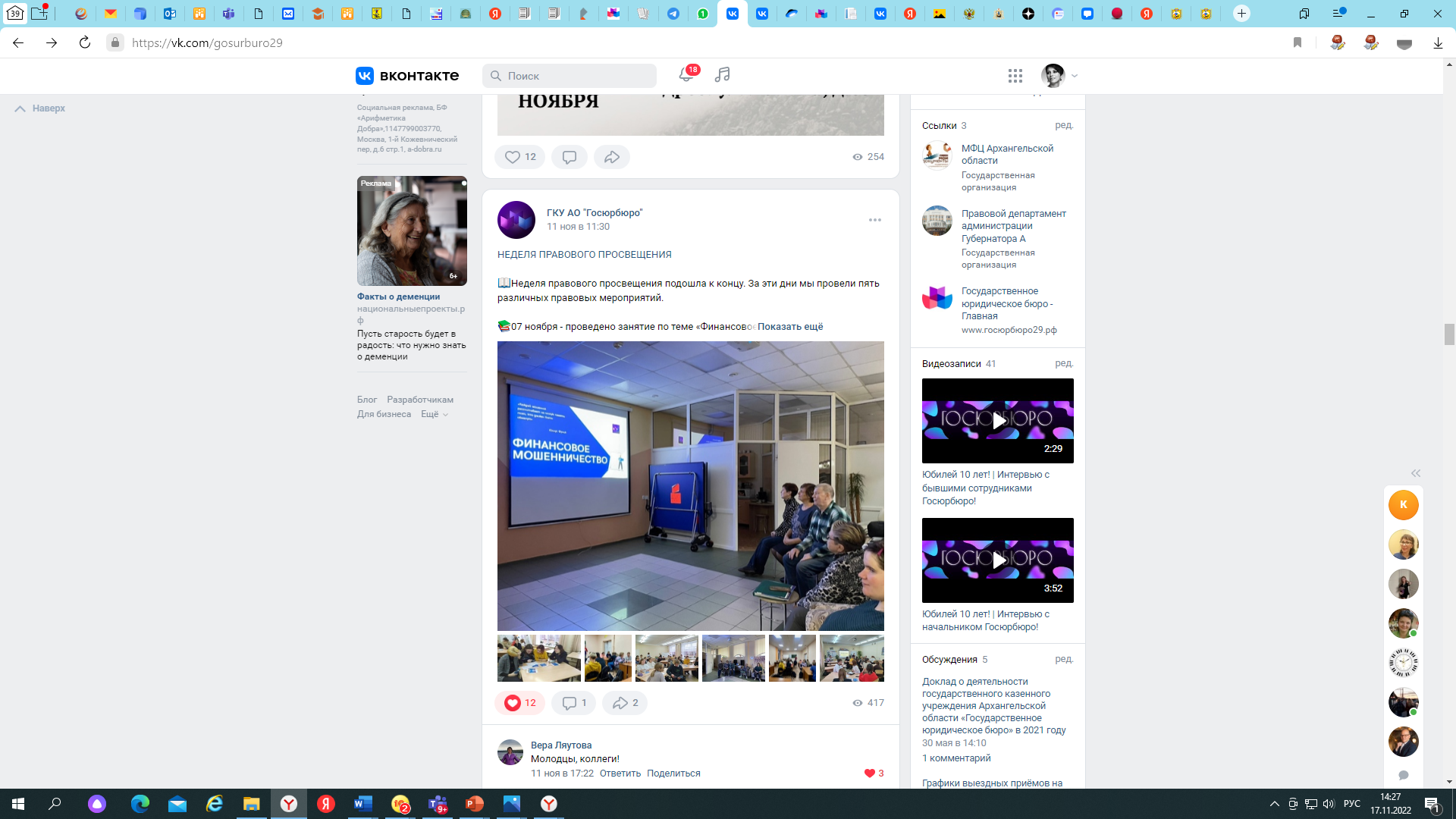 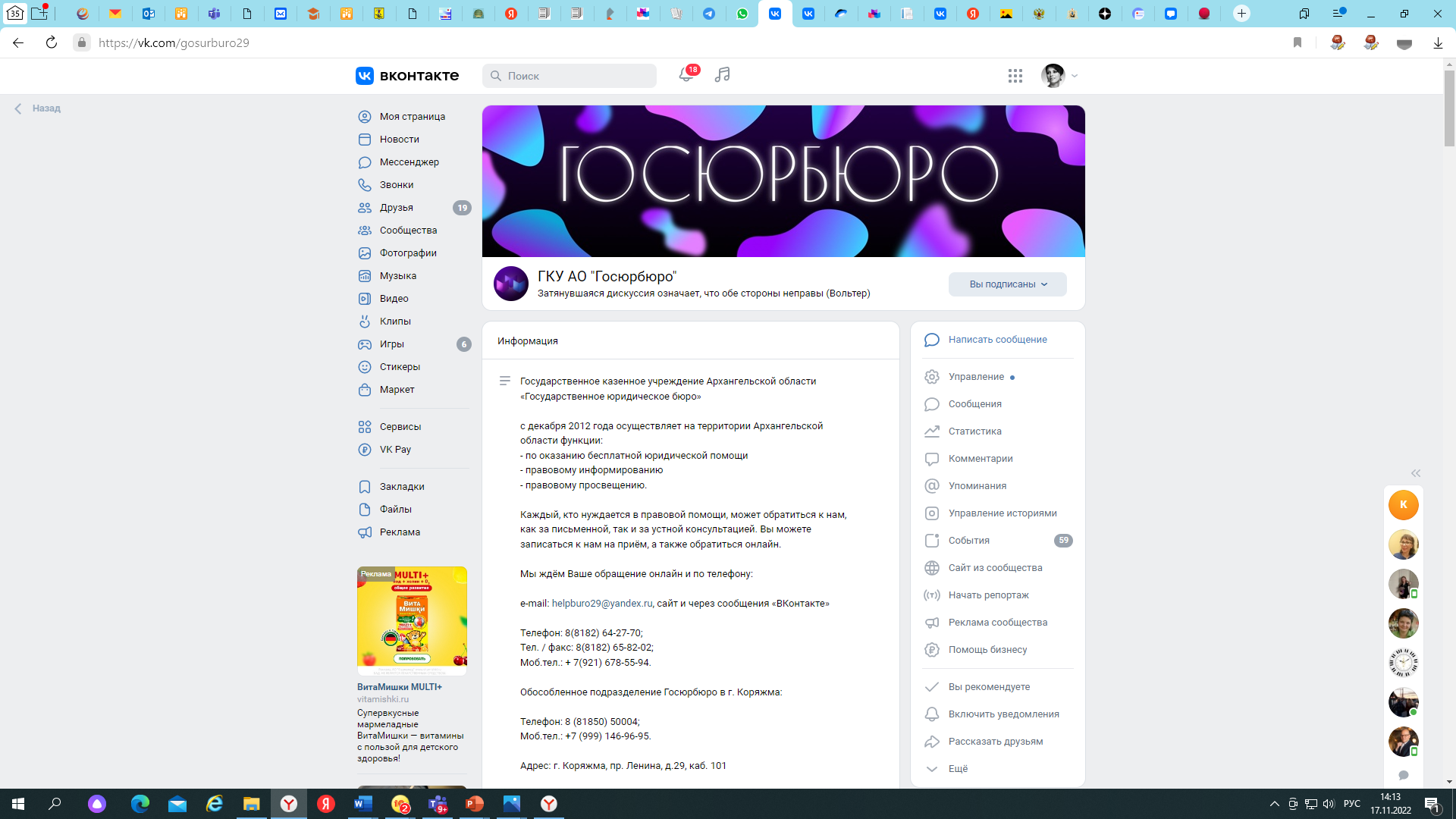 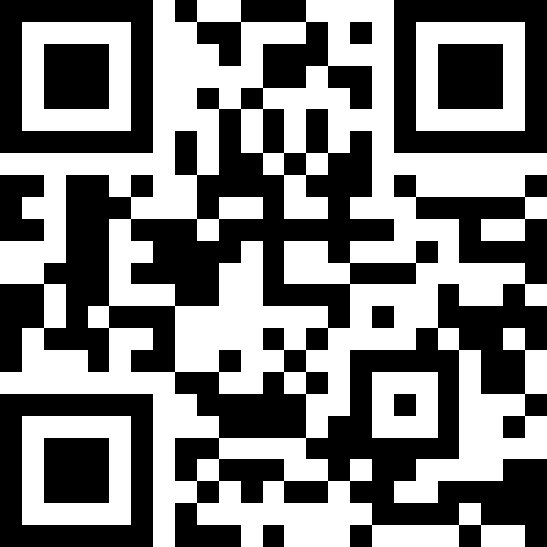 ПРАВОВОЕ ИНФОРМИРОВАНИЕ
Группа ВКонтакте
1685 подписчиков
vk.com/gosurburo29
Федеральный закон от 21.11.2011 N 324-ФЗ 
«О бесплатной юридической помощи в Российской Федерации»
Статья 28. Правовое информирование и правовое просвещение населения
 
1. В целях правового информирования и правового просвещения населения федеральные органы исполнительной власти и подведомственные им учреждения, органы исполнительной власти субъектов Российской Федерации и подведомственные им учреждения, органы управления государственных внебюджетных фондов, органы местного самоуправления и должностные лица обязаны размещать в местах, доступных для граждан, в средствах массовой информации, в сети "Интернет" либо доводить до граждан иным способом следующую информацию:
1) порядок и случаи оказания бесплатной юридической помощи;
2) содержание, пределы осуществления, способы реализации и защиты гарантированных законодательством Российской Федерации прав, свобод и законных интересов граждан, прав и законных интересов юридических лиц, содержание обязанностей граждан и юридических лиц и пределы исполнения таких обязанностей;
3) компетенция и порядок деятельности федеральных органов исполнительной власти и подведомственных им учреждений, органов государственной власти субъектов Российской Федерации и подведомственных им учреждений, органов управления государственных внебюджетных фондов, органов местного самоуправления, полномочия их должностных лиц;
4) правила оказания государственных и муниципальных услуг;
5) основания, условия и порядок обжалования решений и действий государственных органов, органов управления государственных внебюджетных фондов, органов местного самоуправления, подведомственных им учреждений и их должностных лиц;
6) порядок совершения гражданами юридически значимых действий и типичные юридические ошибки при совершении таких действий.
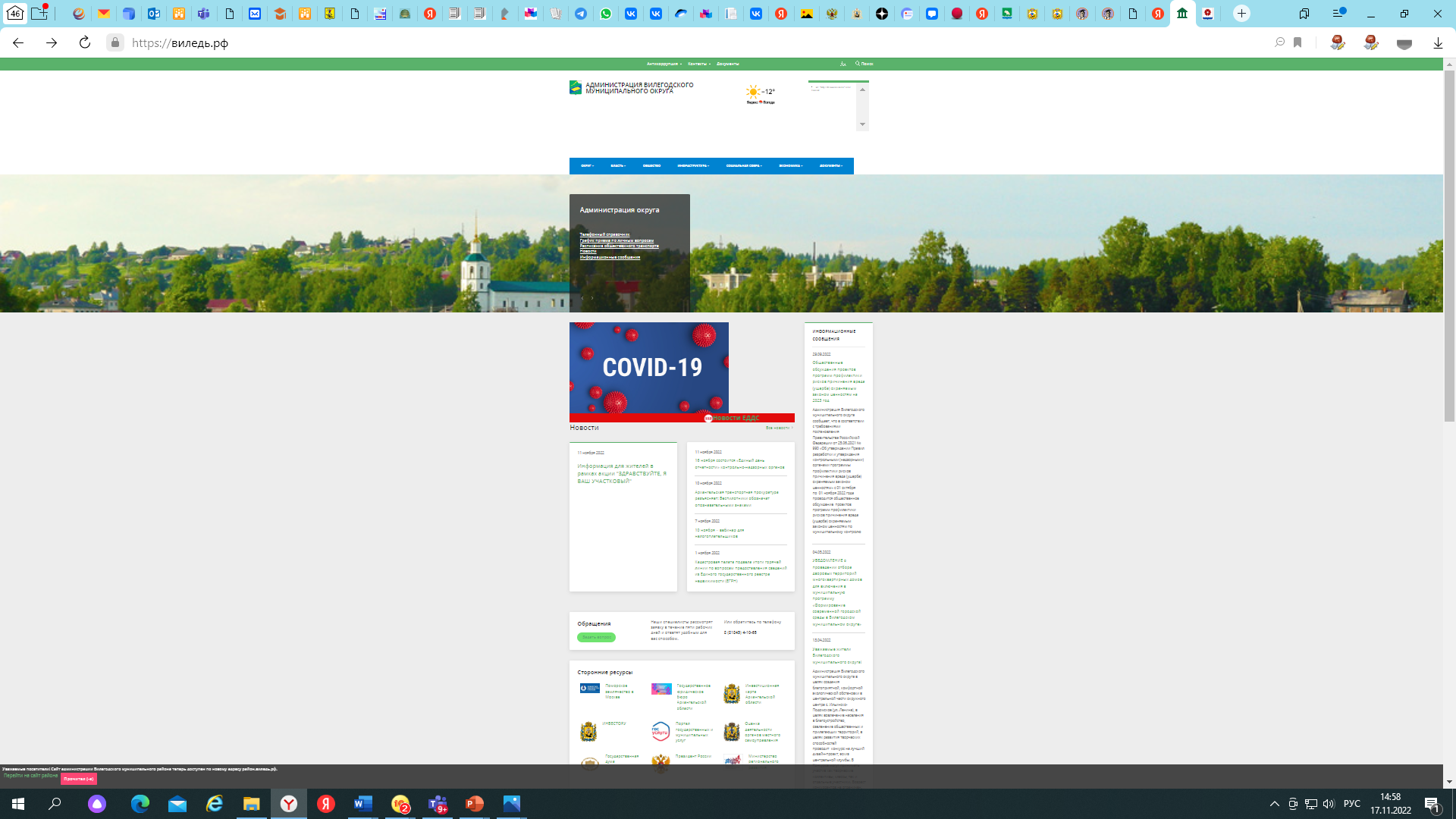 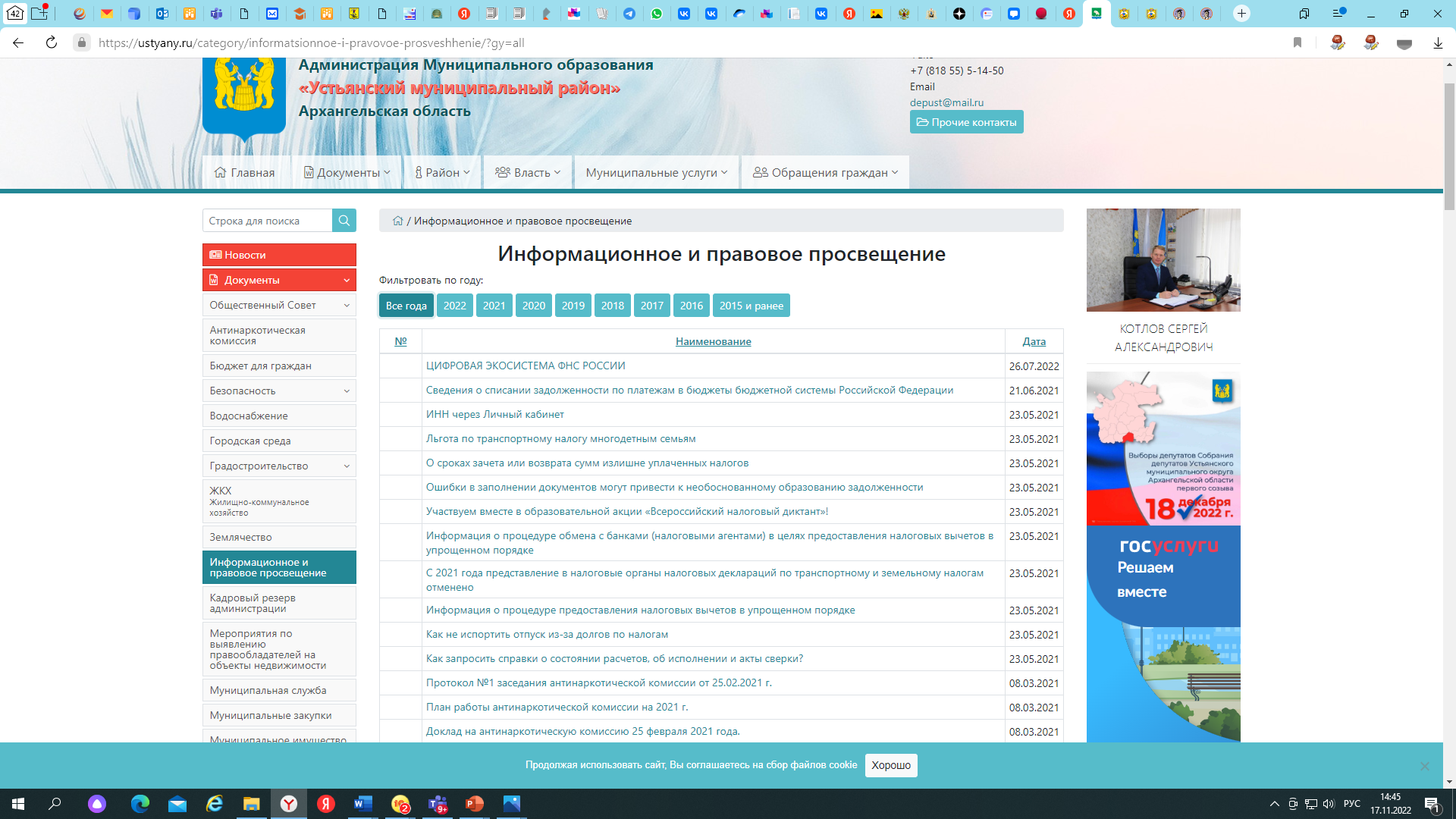